BlueLion in Partnership with Garage Door Freedom
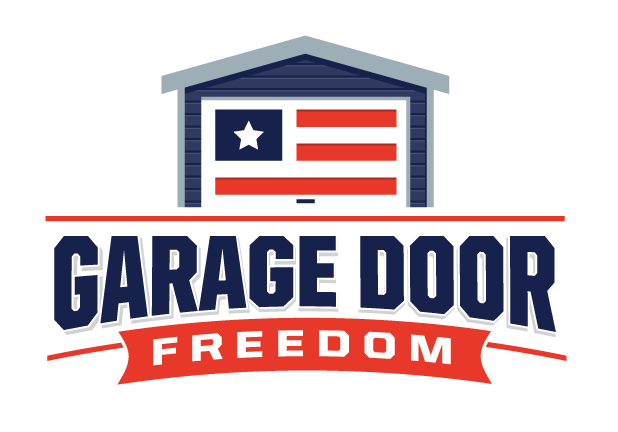 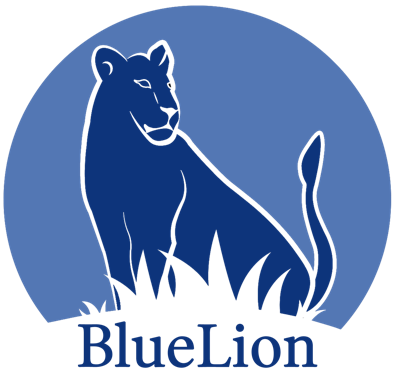 Business & HR 101
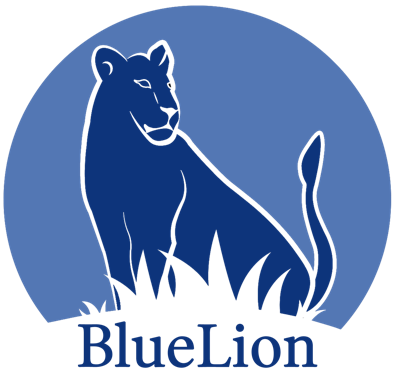 Presented by Toni Runci SHRM-CP, PHR
Senior Human Resource Consultant
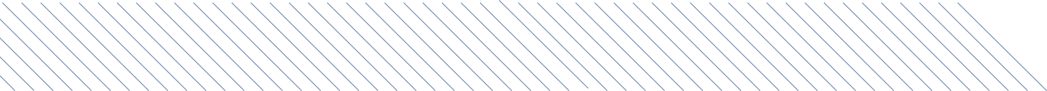 Disclaimer
This presentation provides general information regarding its subject and explicitly may not be construed as providing any individualized advice concerning particular circumstances. Persons needing advice concerning particular circumstances must consult counsel concerning those circumstances. 
These webinars are intended for educational purposes only. While we hope that you learn new information, the trainers presenting these webinars are not attorney. Therefore, all information provided during the presentation and the Q&A Session should not be construed as legal advice.
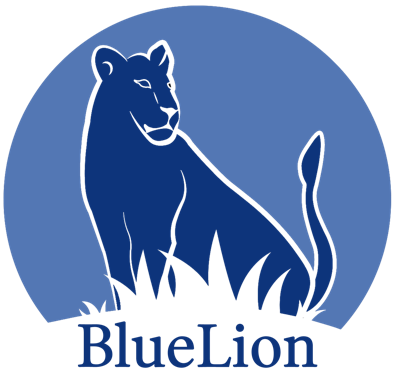 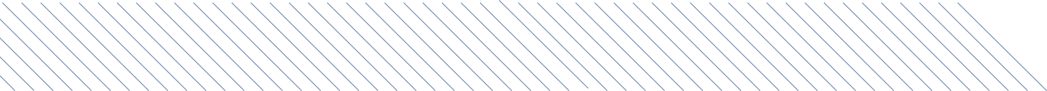 Who Are We?
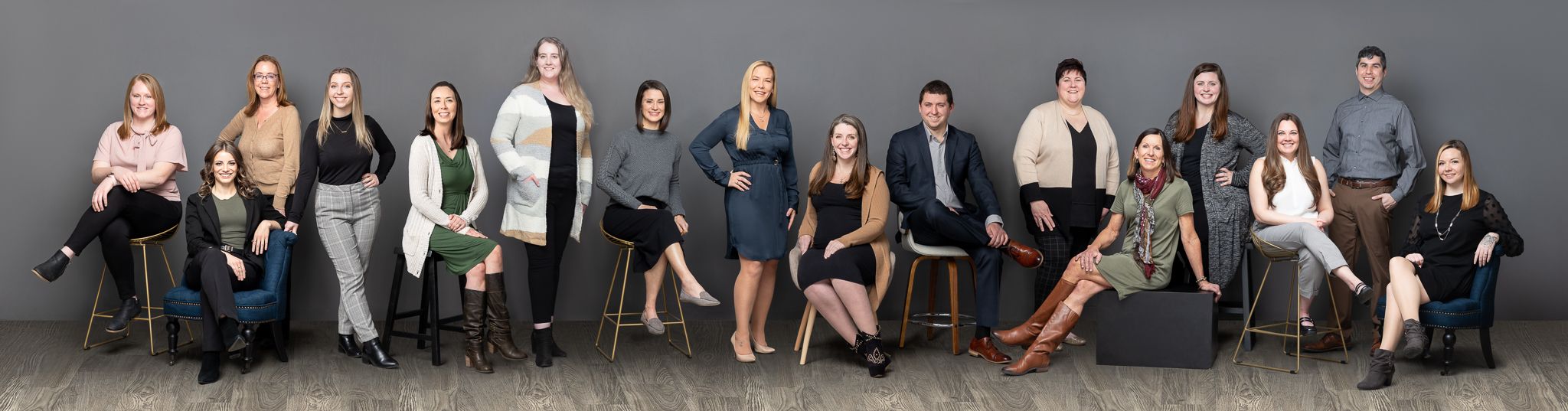 BlueLion is a Human Resources Consulting Company.
Our purpose is to provide quality HR support to businesses, specializing in Blue Collar industries. 
We are REAL people with personality!
We pledge 1% of our profit, services, and time to our community!
We only provide what YOU need and will NEVER sell you something you don’t.
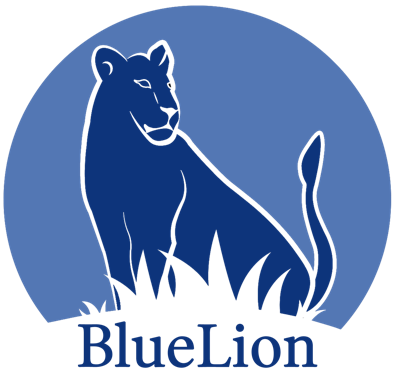 Our Team – HR Consultants & Admins
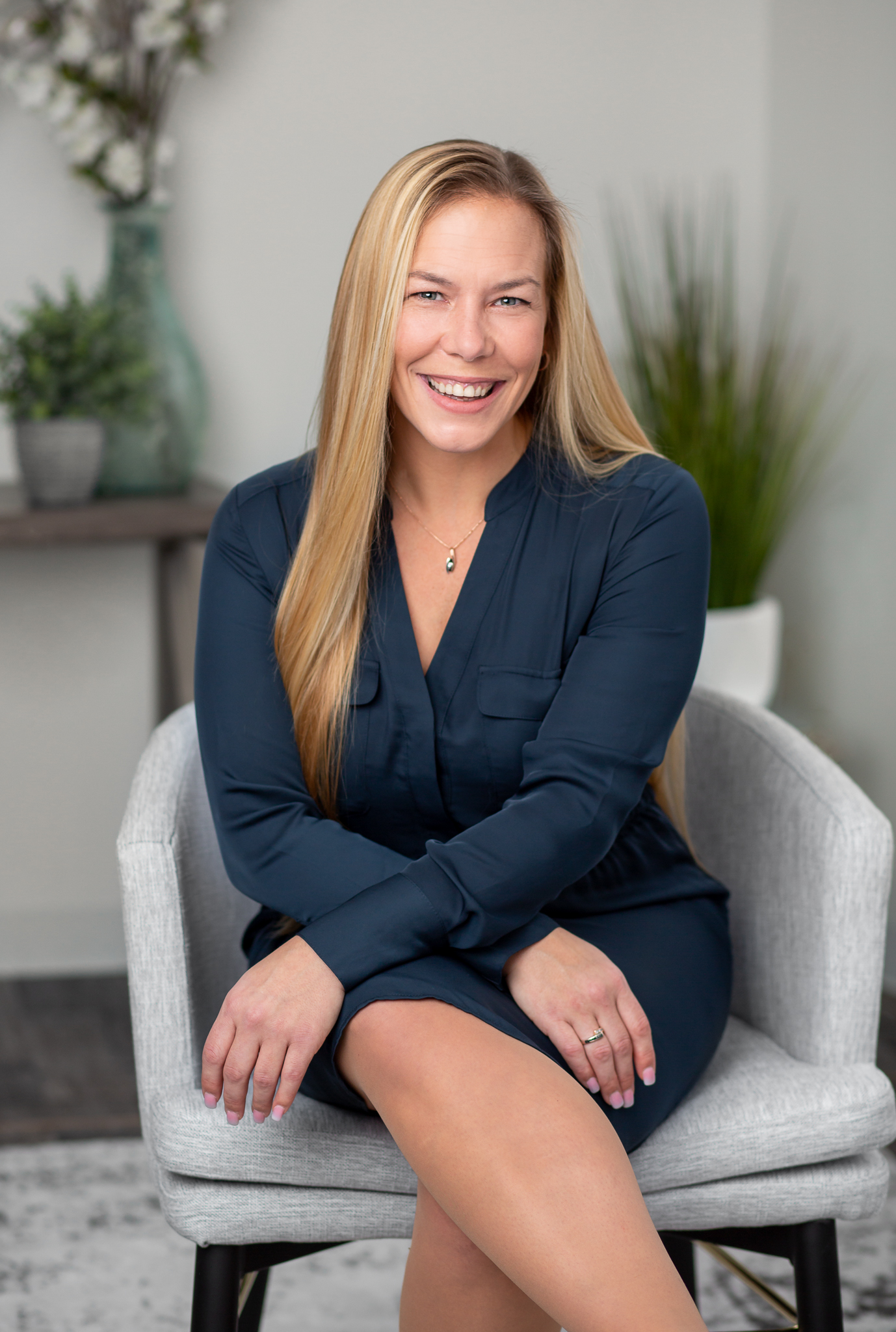 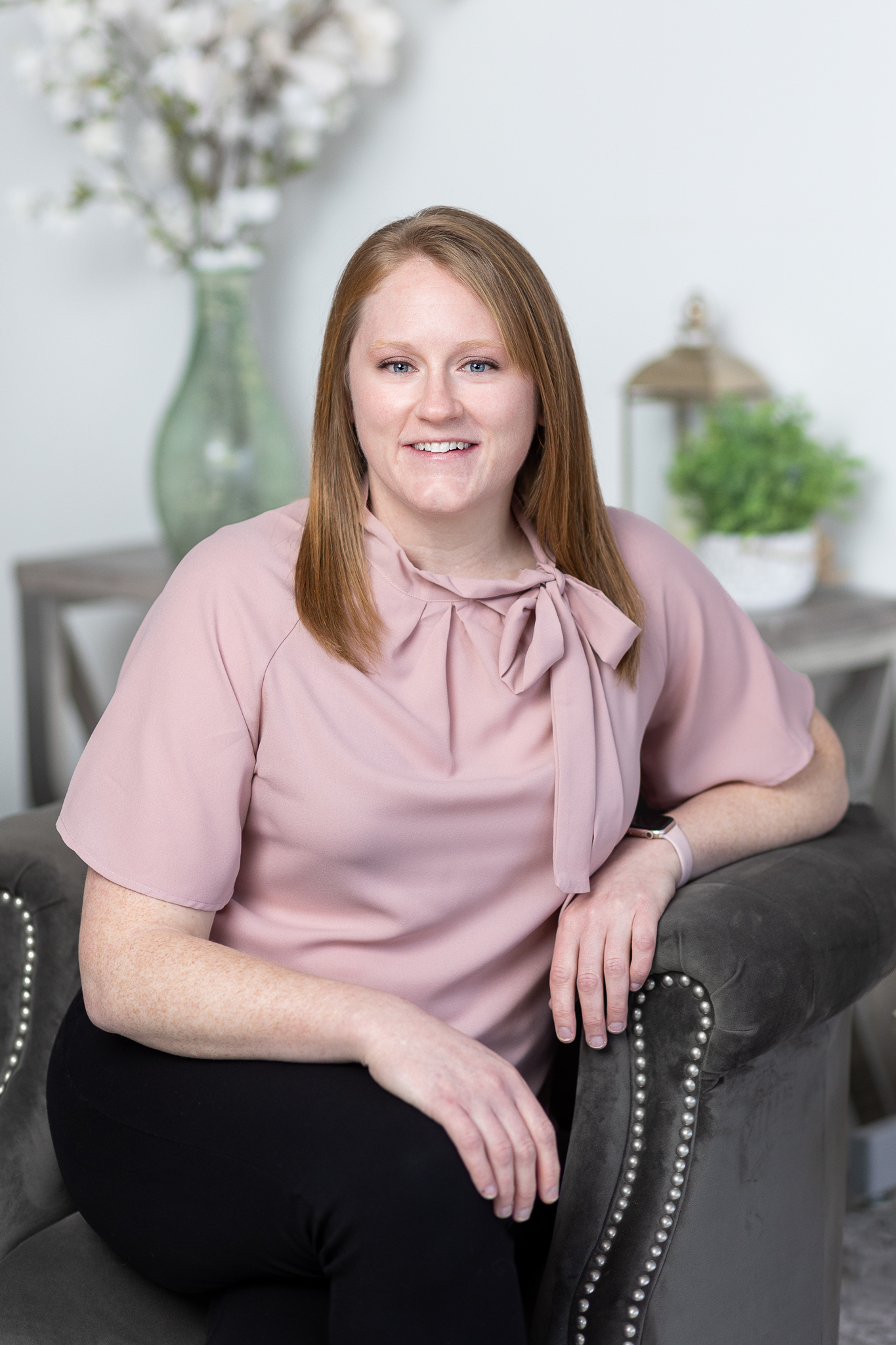 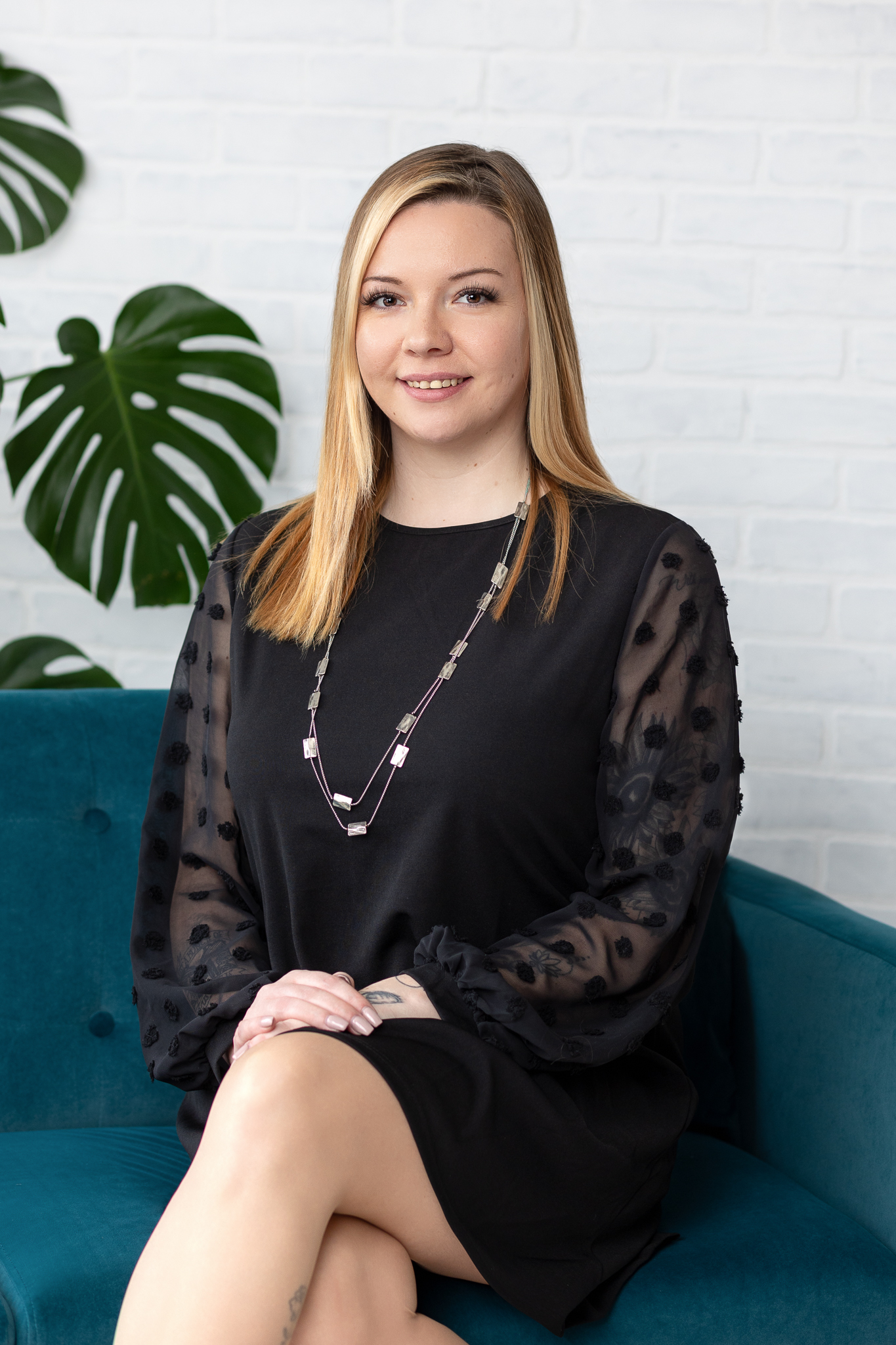 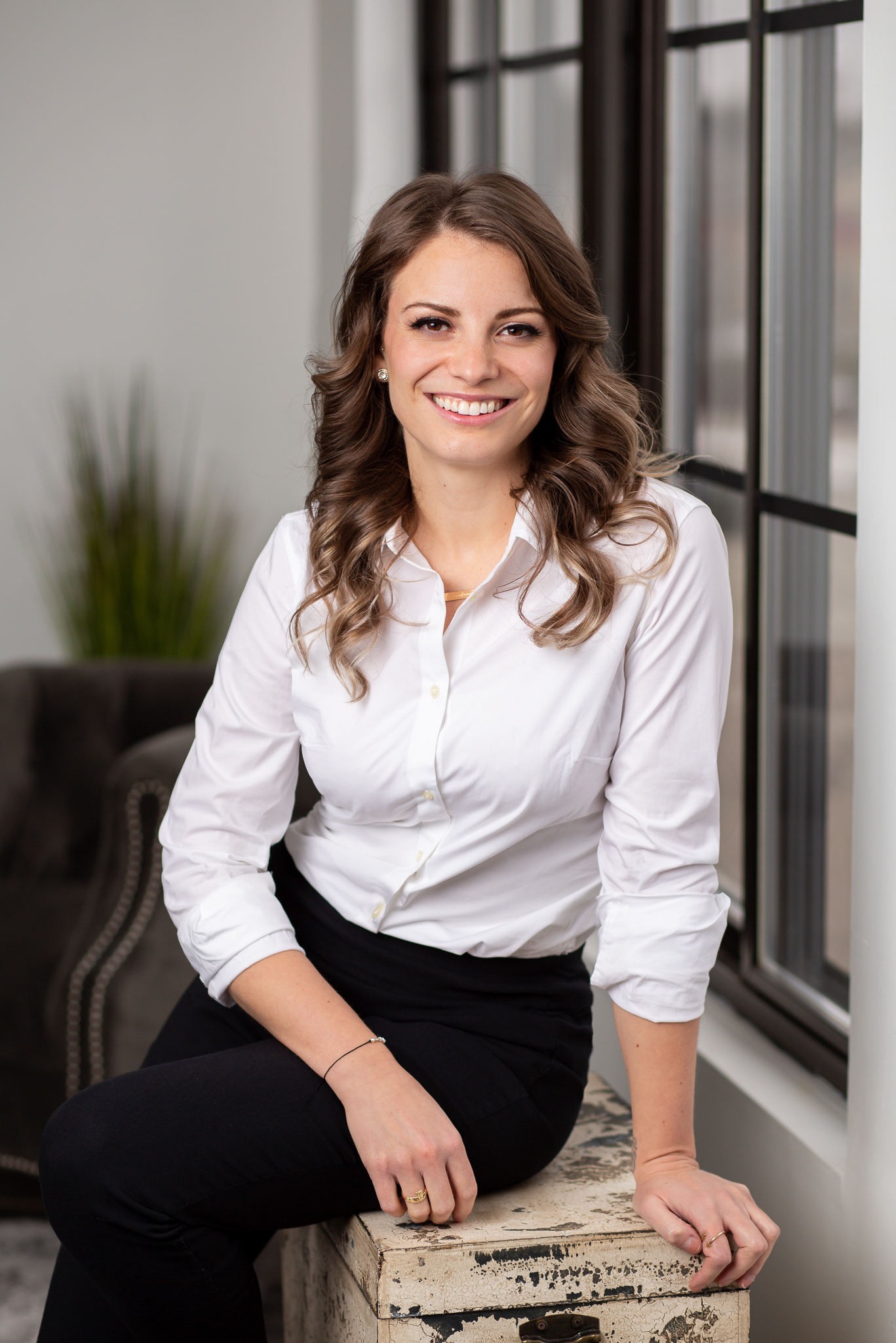 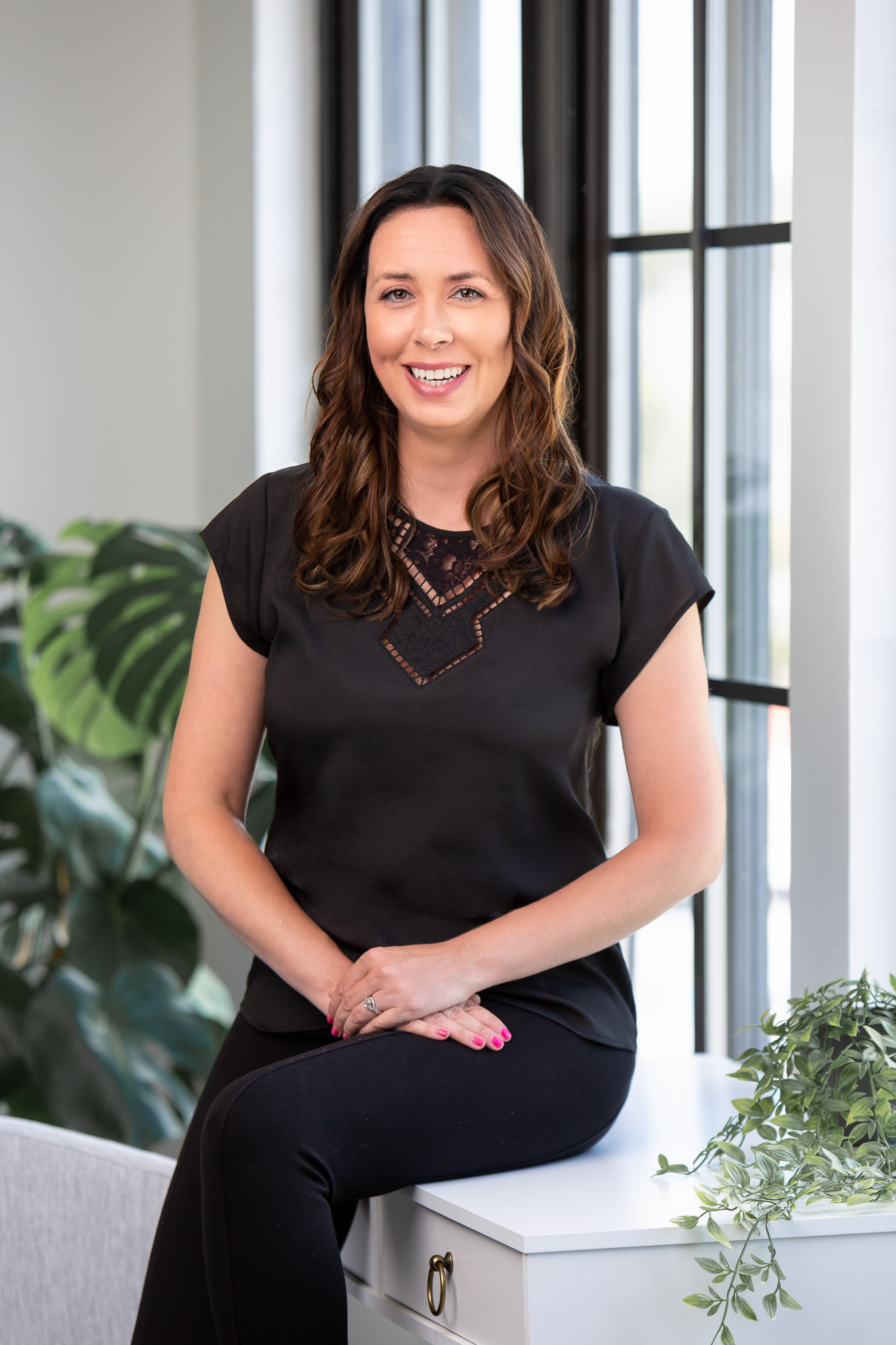 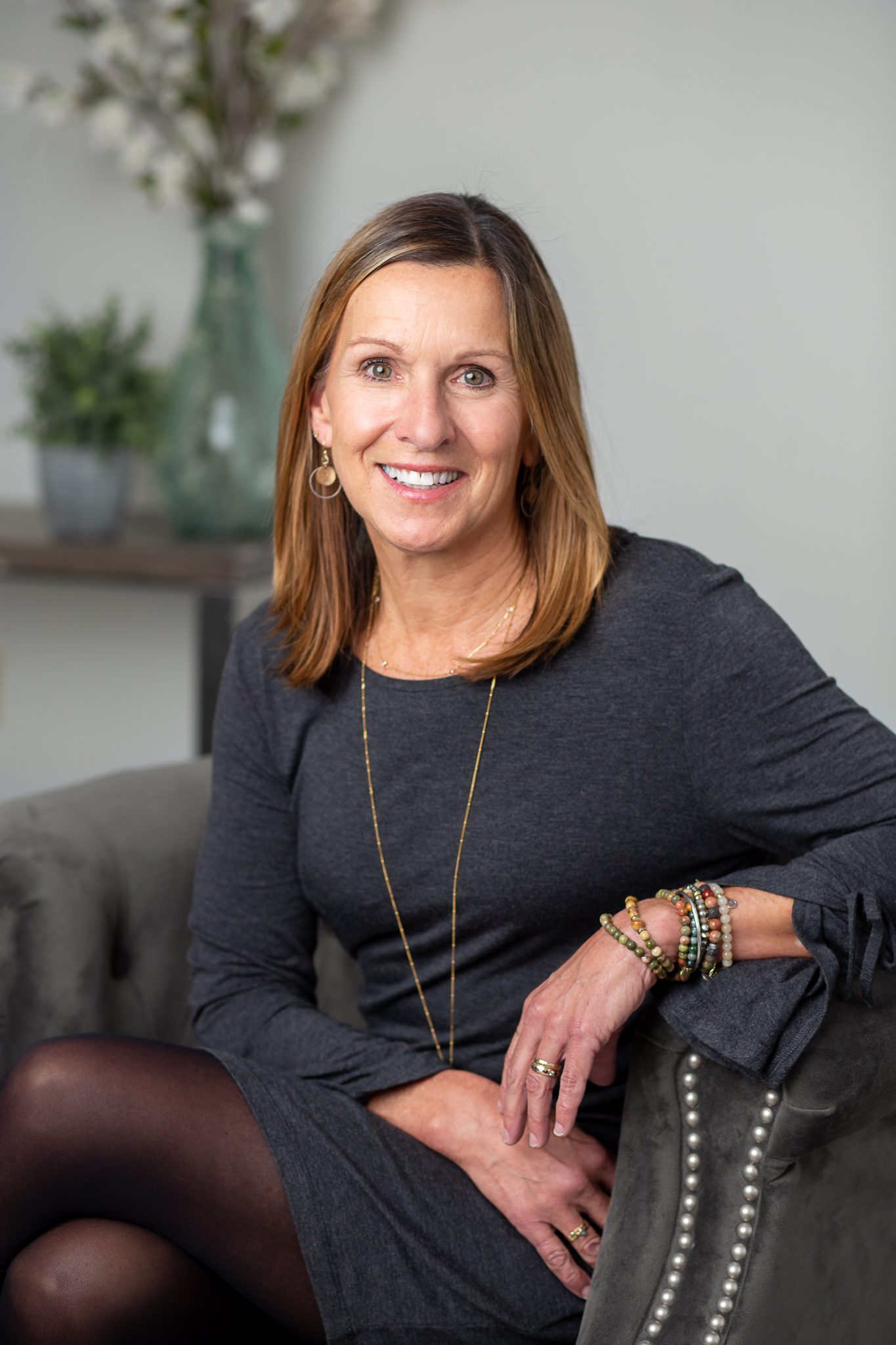 Ashli
Andie
Alison
Amanda
Christine
Jan
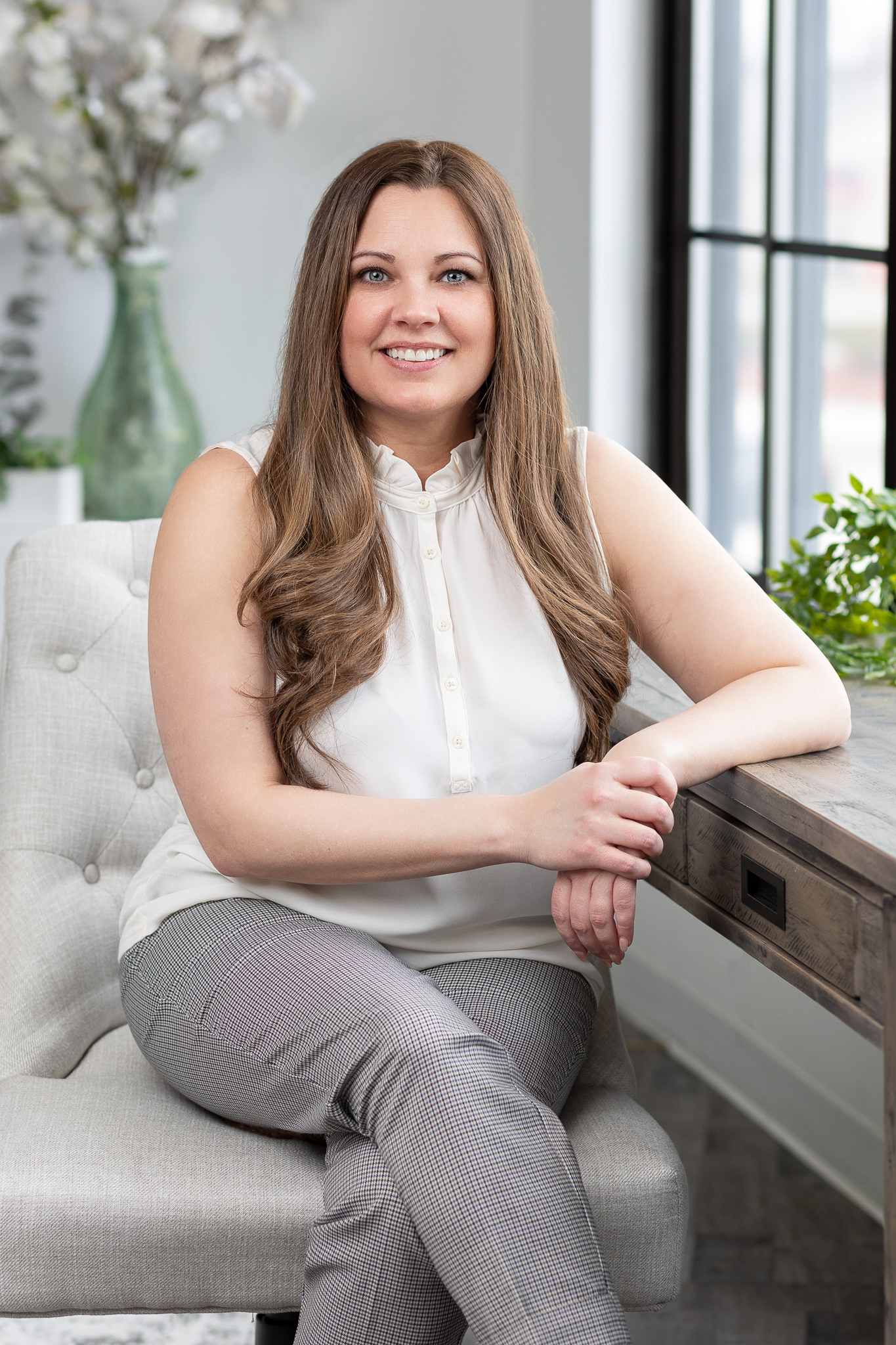 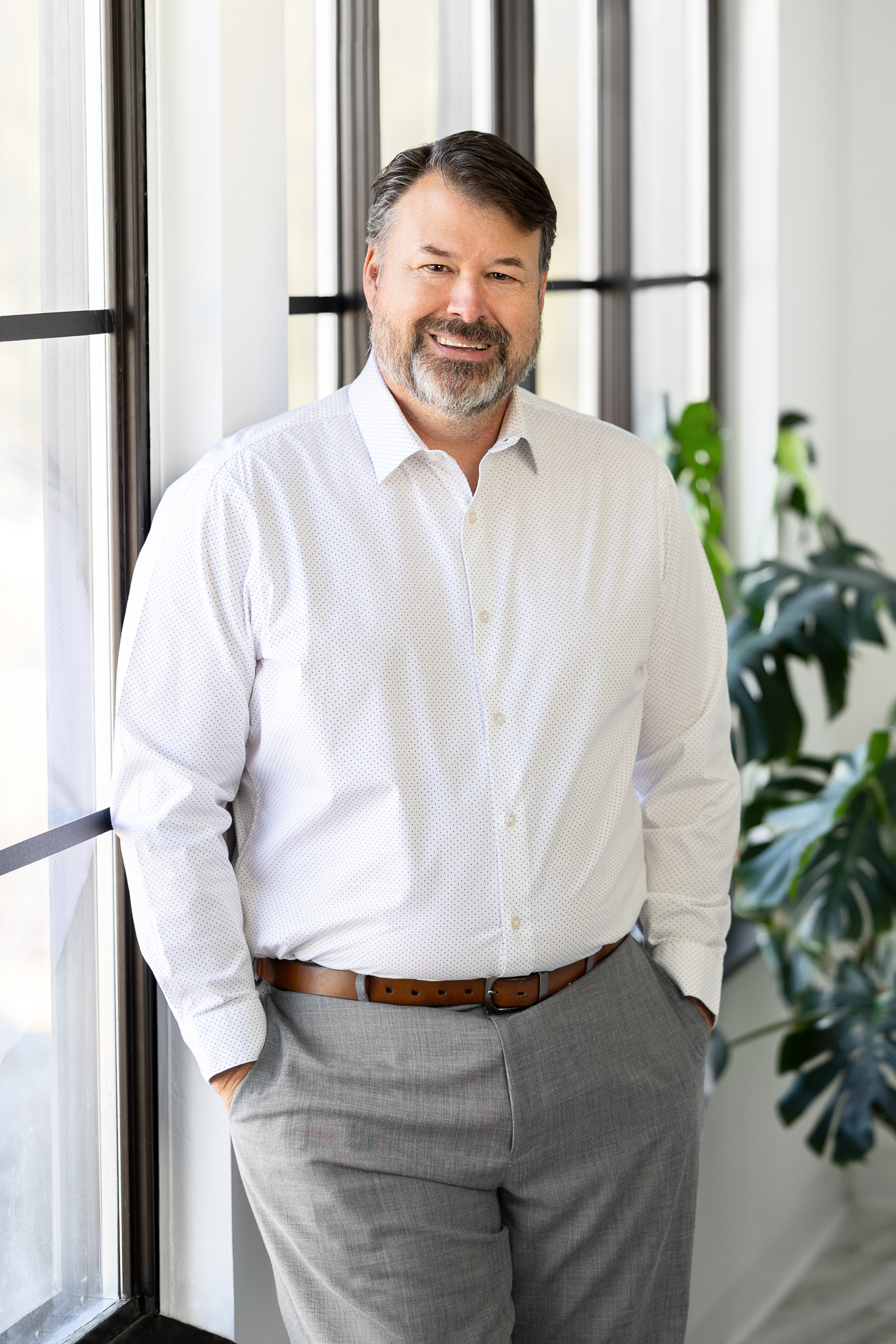 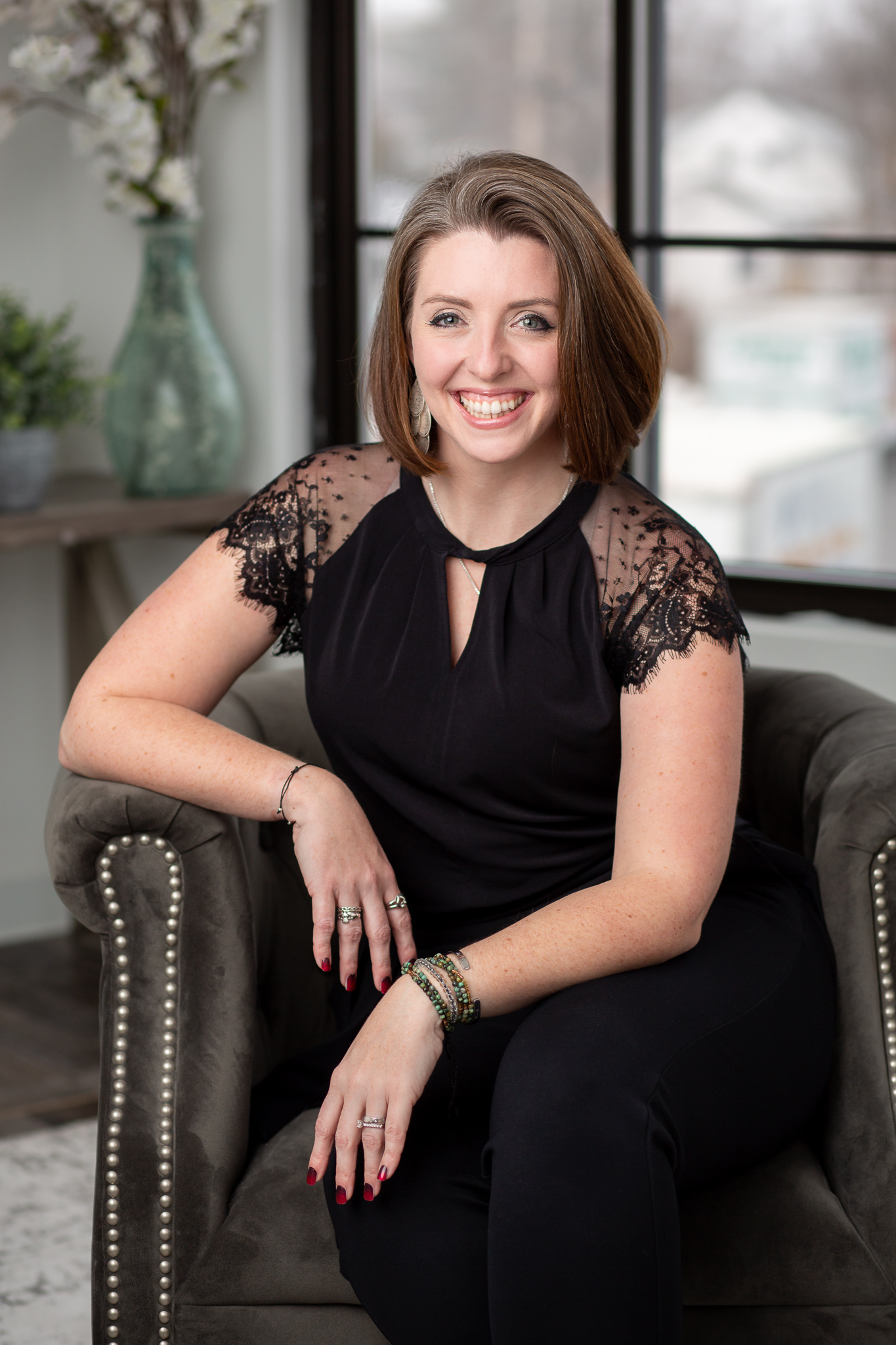 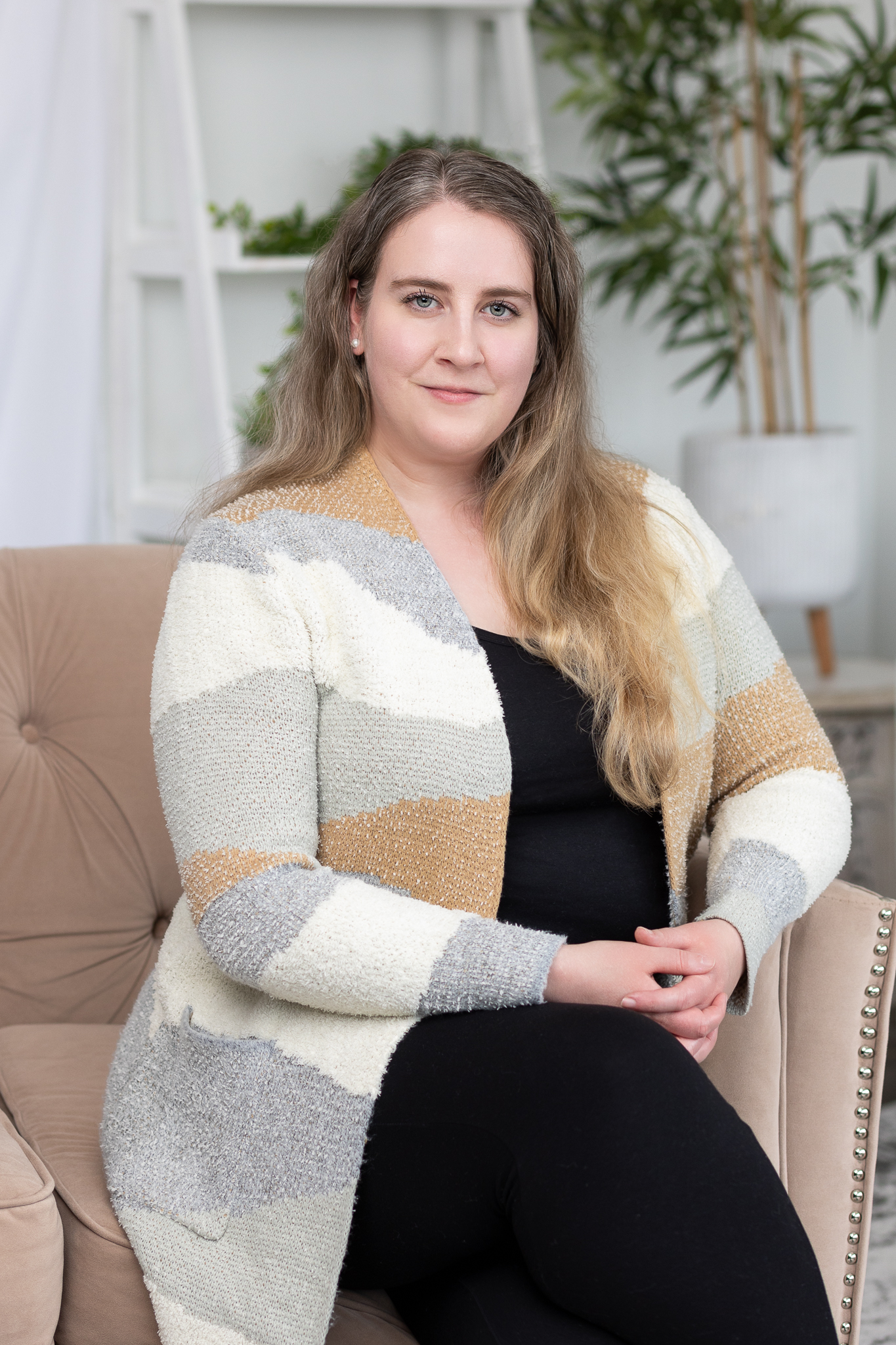 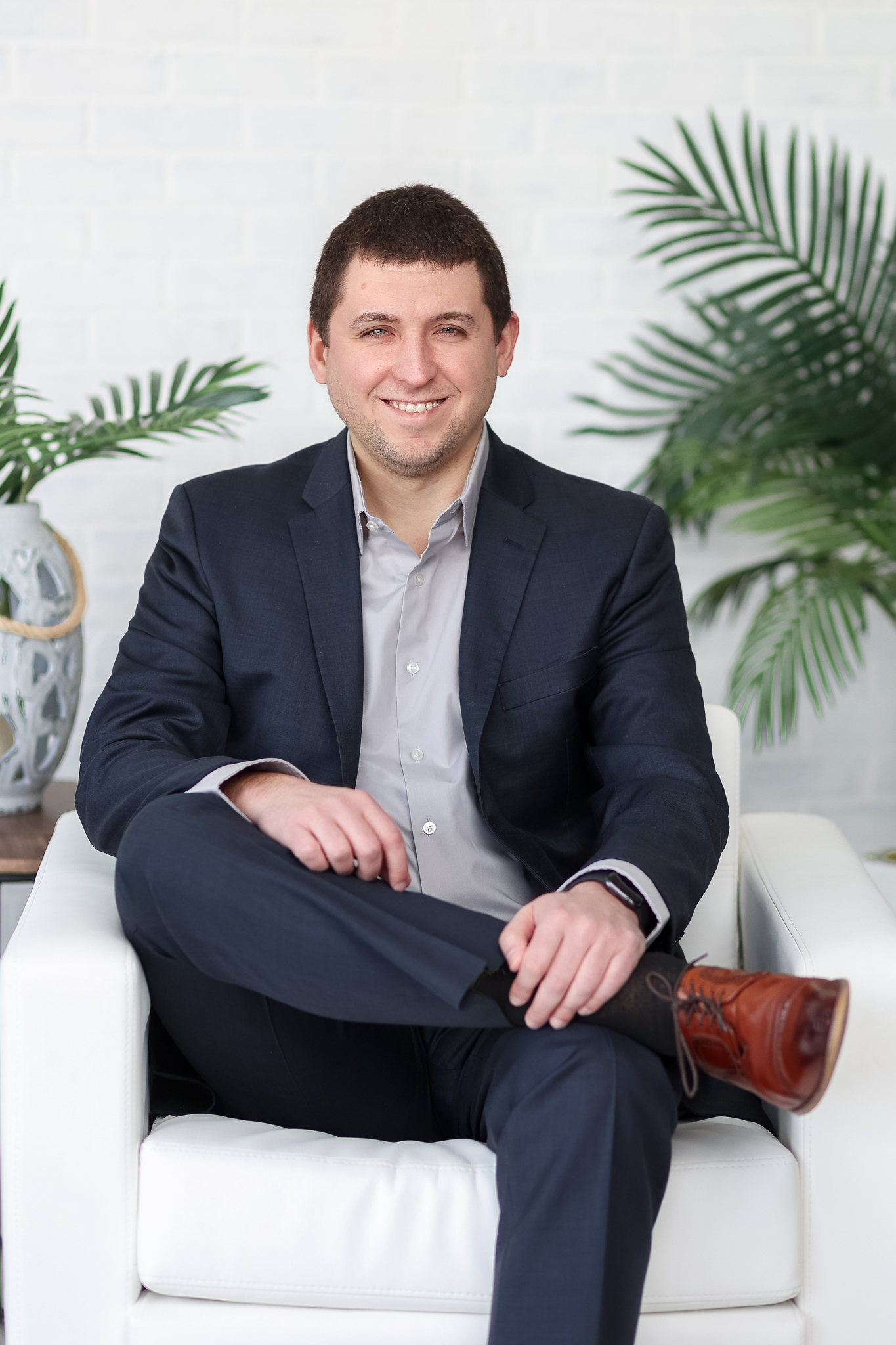 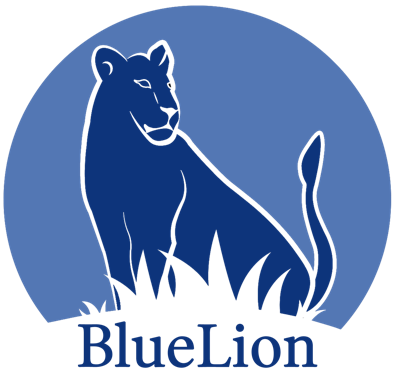 Patrick
Stacy
Tom
Mandy
Toni
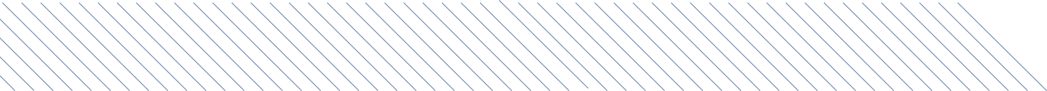 Our Team – Internal Operations
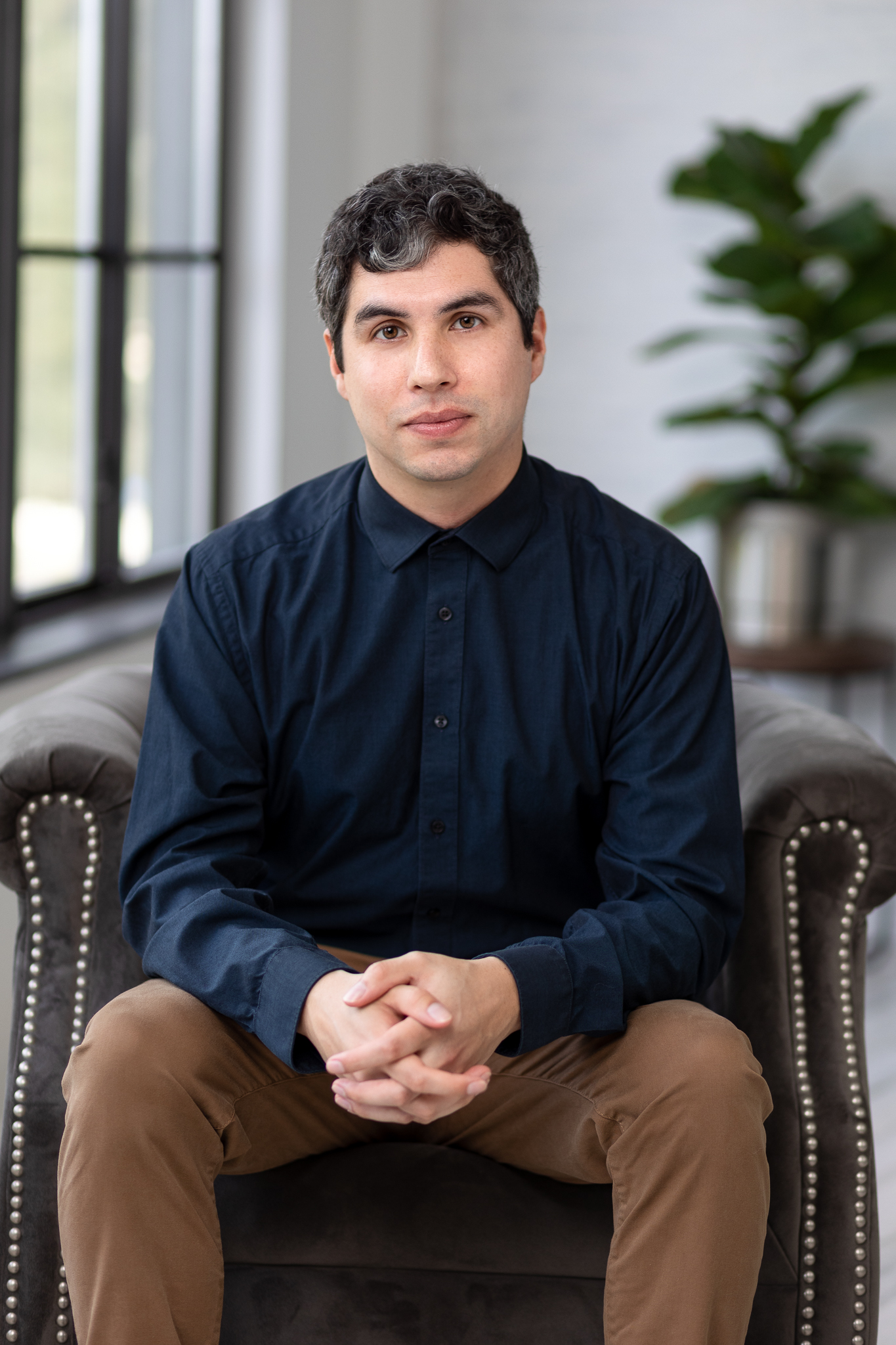 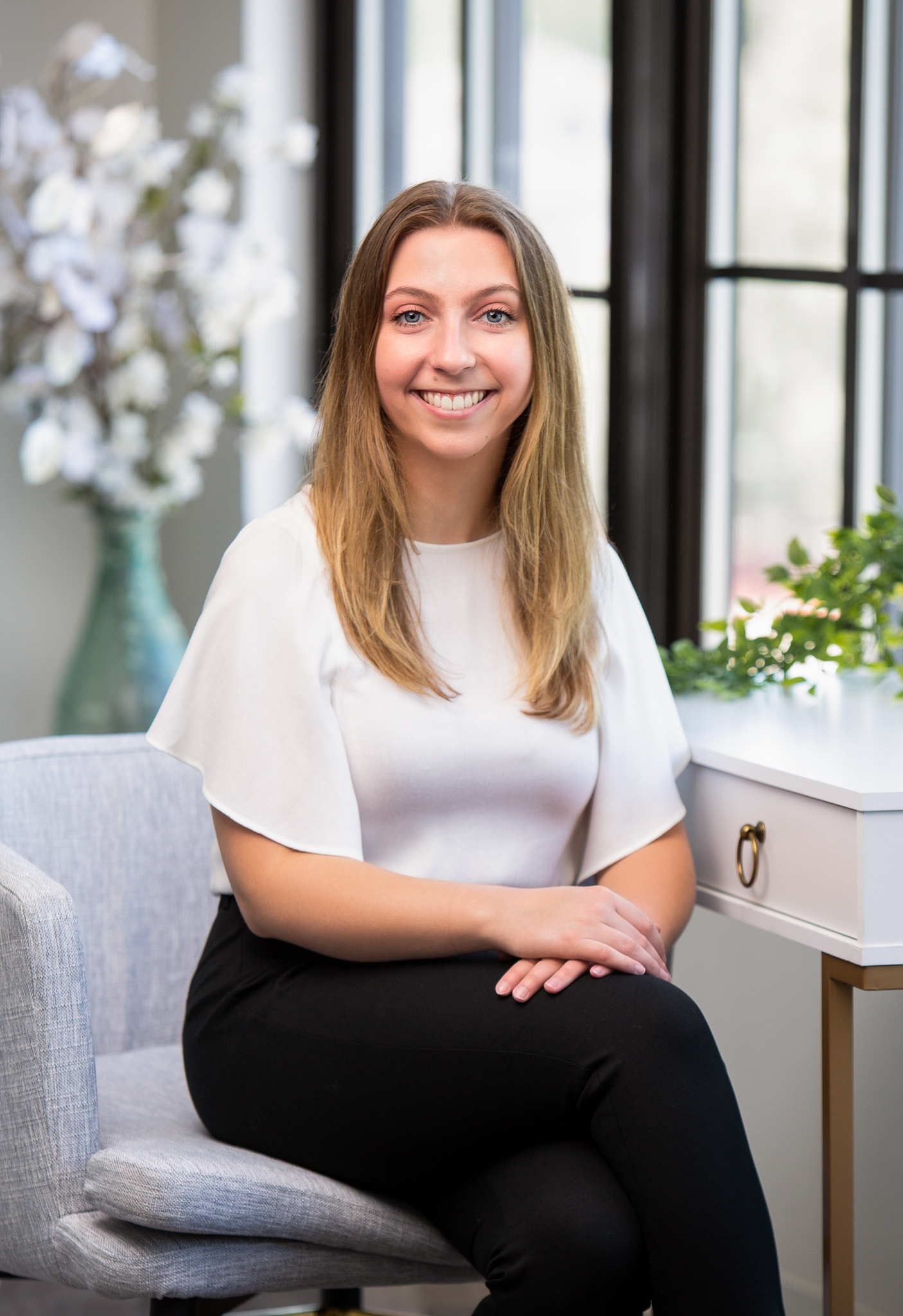 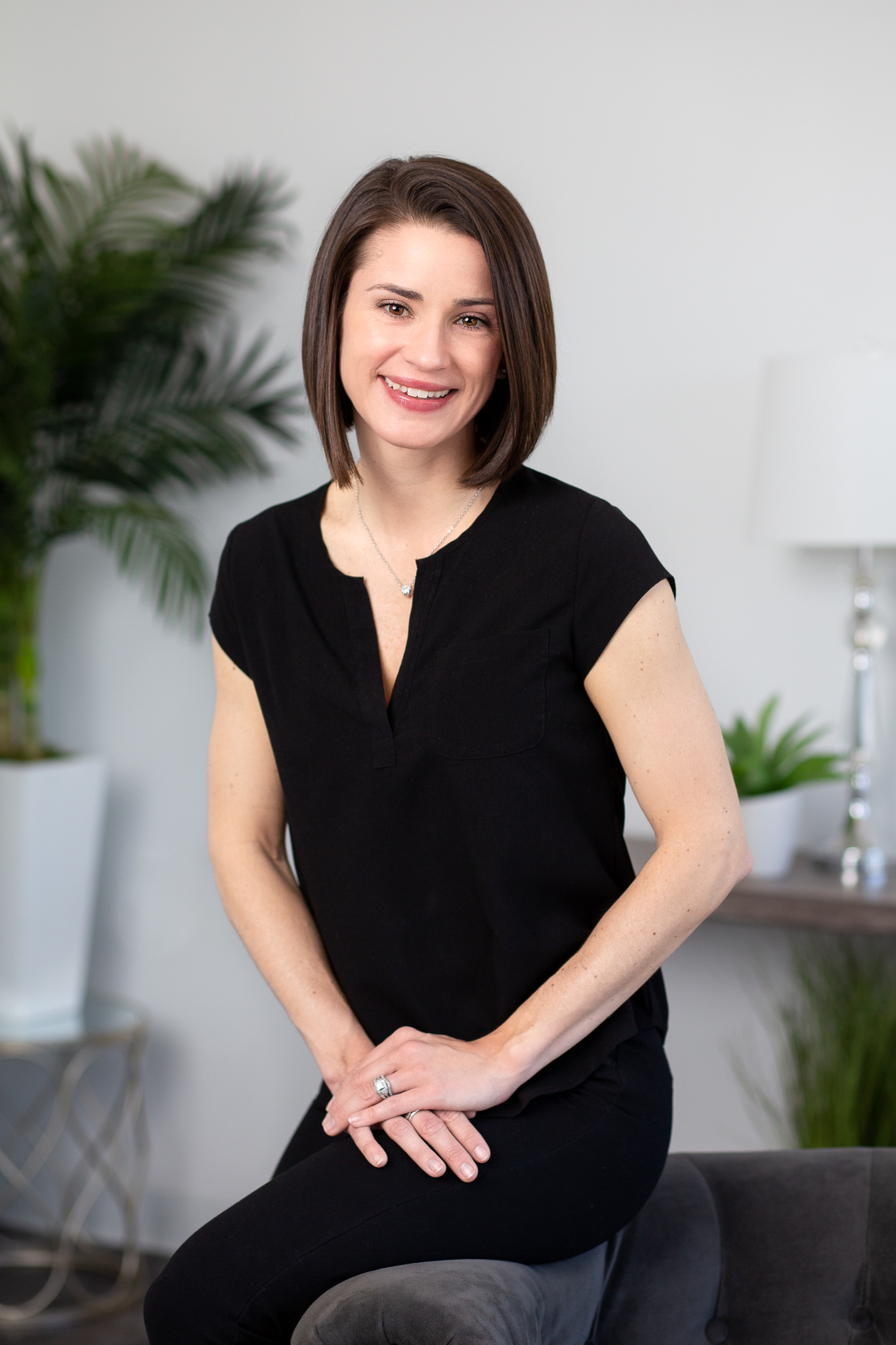 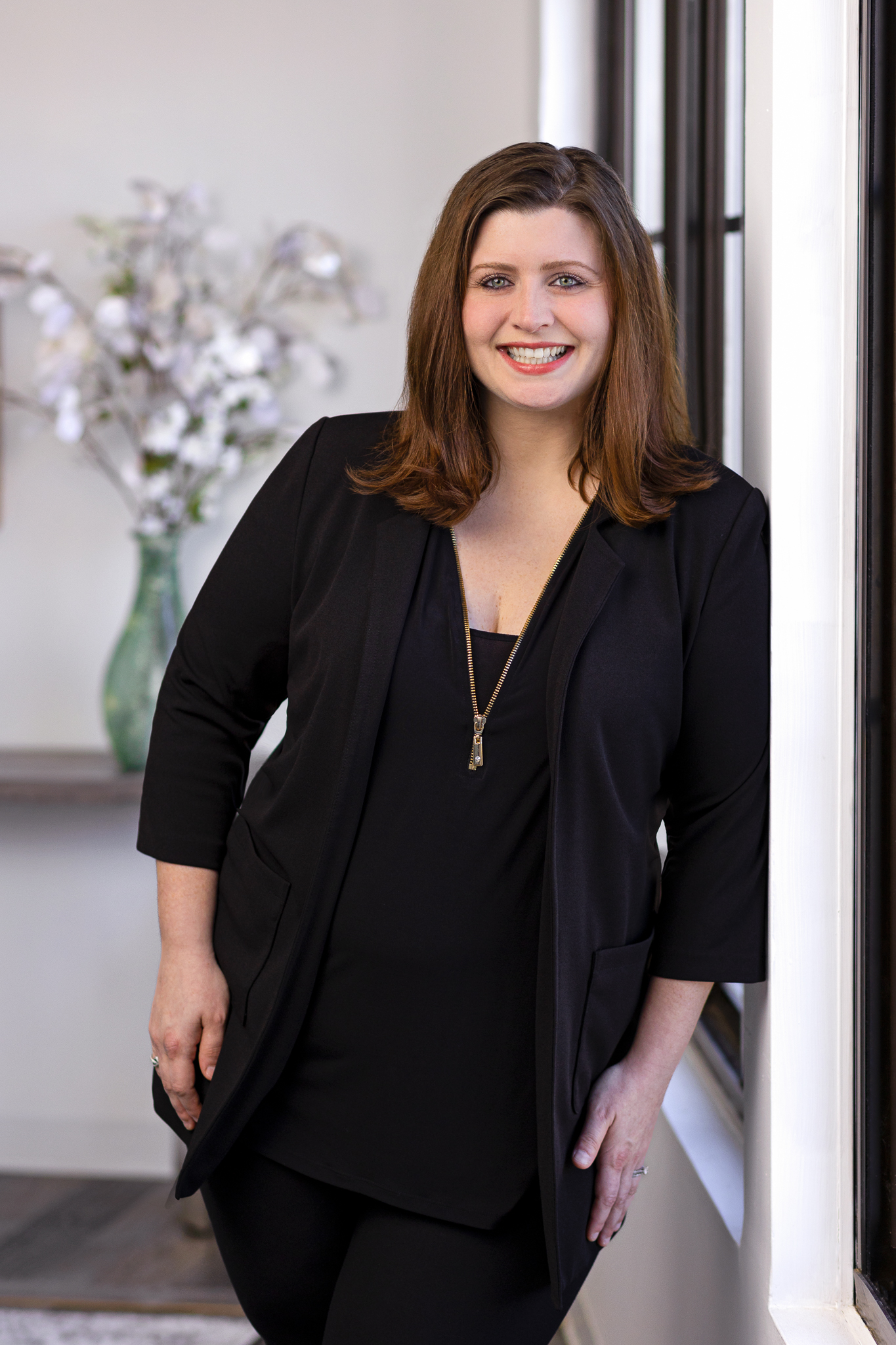 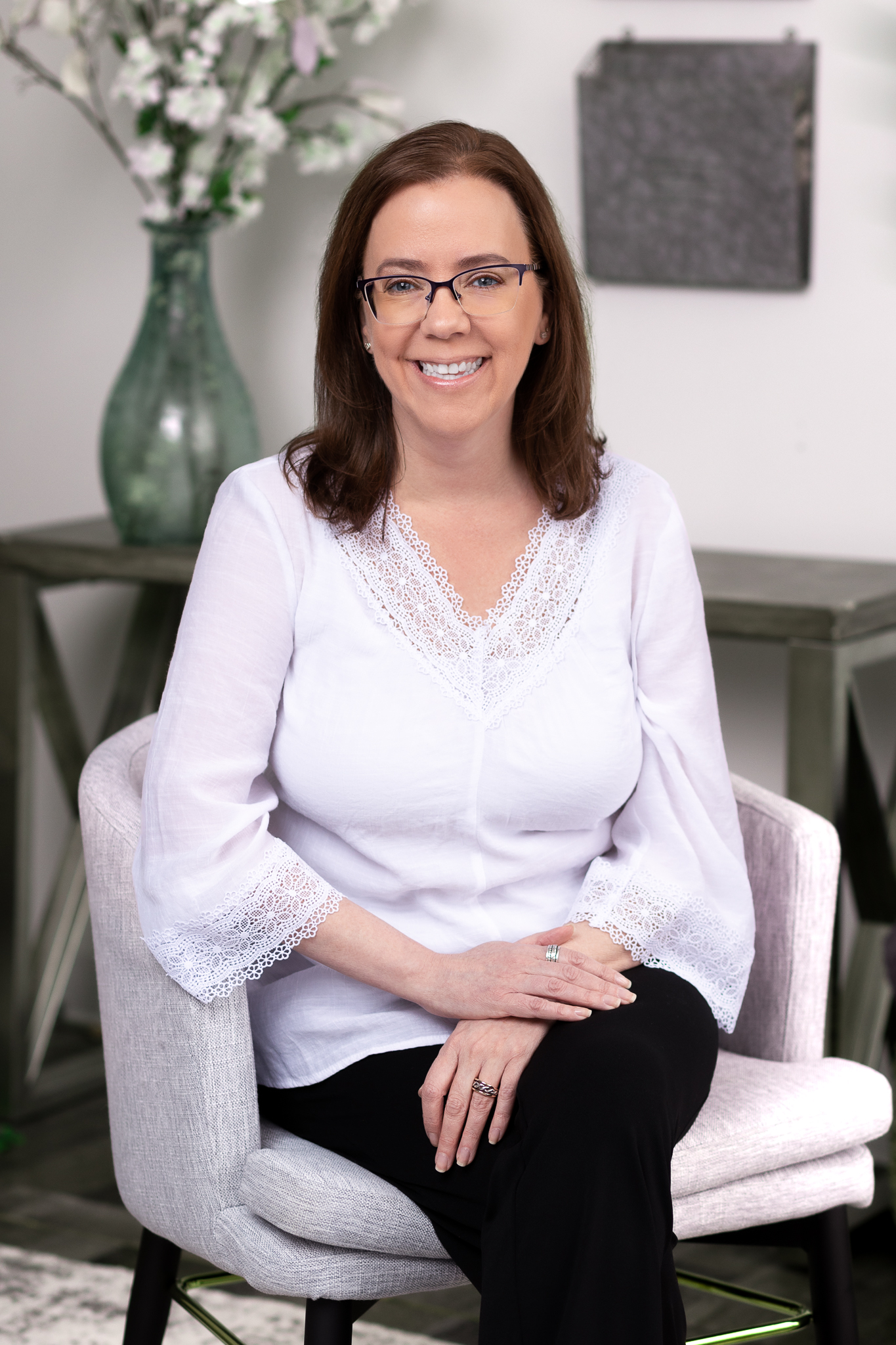 Michelle
Quality
Control
Chris
Operations Manager
Heather
Executive
Administrator
Erin
Marketing Associate
Nicki
Bookkeeper
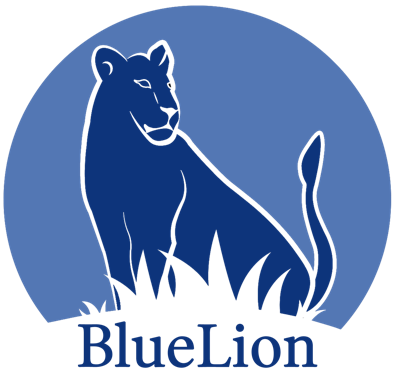 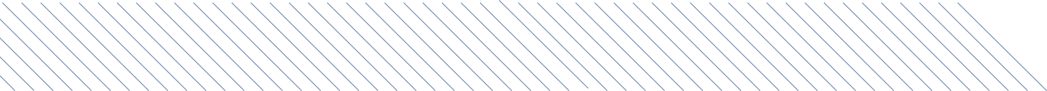 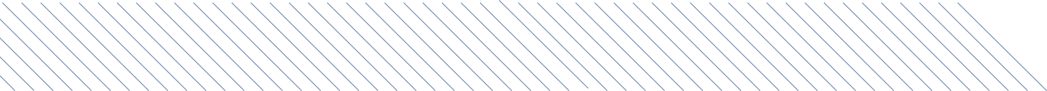 Presenter | Toni Runci, SHRM-CP, PHR
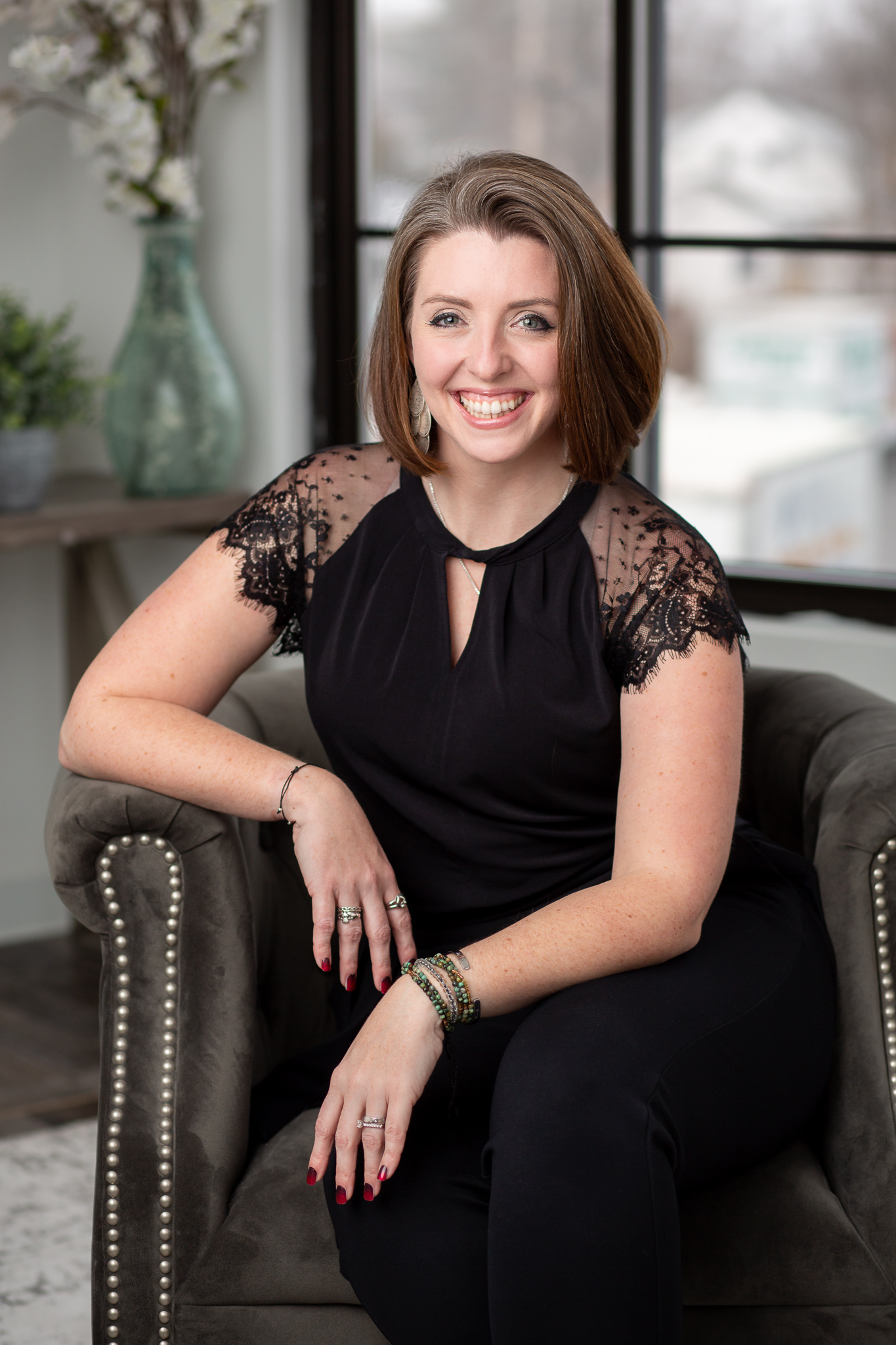 Toni has over 15 years experience in HR. She received her undergraduate from SNHU in Business and her Masters in Human Resources. 
She has worked in retail, construction, healthcare, automotive, and so much more. 
She holds a certification from both SHRM (Society of Human Resource Management) and HRCI (Human Resource Certification Institute). 
She is also a co-founder and owner of BlueLion.
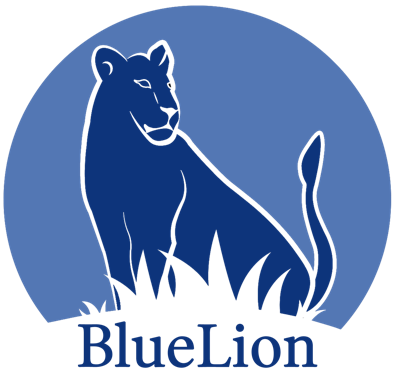 Common HR Concerns
Payroll Compliance
  Safety Plan – over 15 employees
  Department of Labor Claims
  Selecting and Implementing Benefits 
  Compensation Analysis 
  Incentive base pay structures
  Recruiting and Retaining Staff
  Handbooks and policies
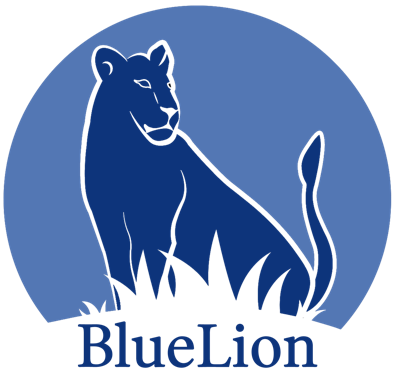 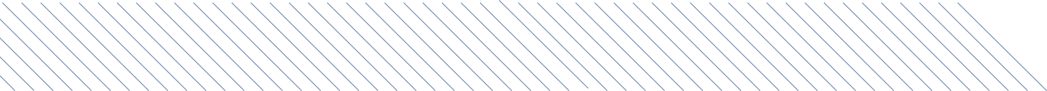 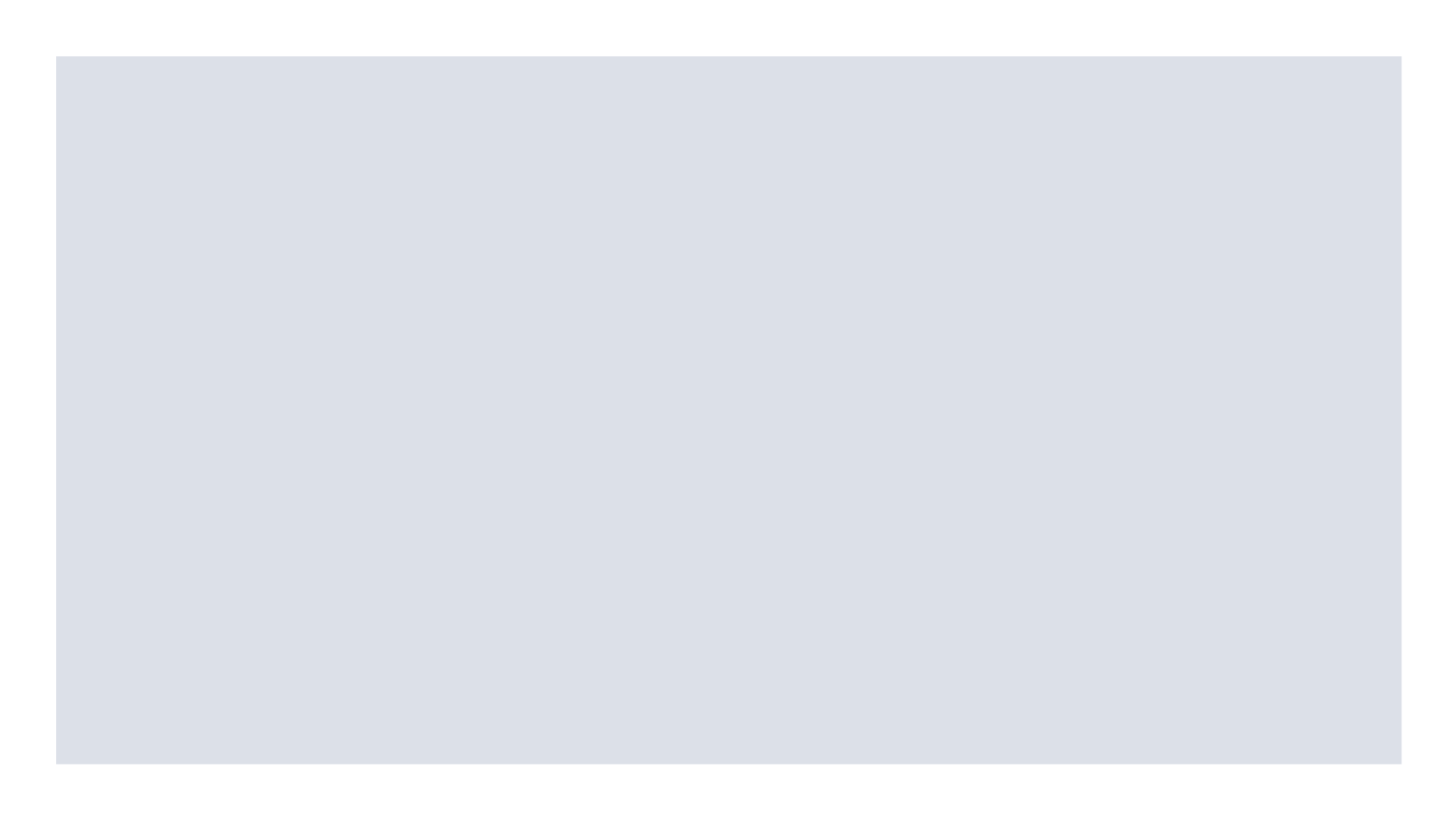 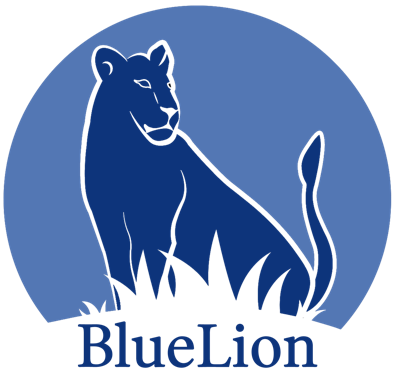 Top DOL Violations
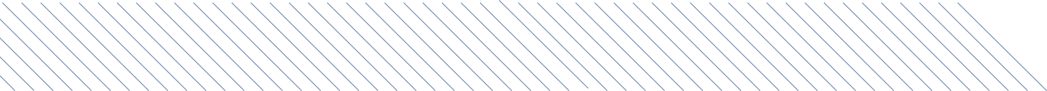 Violation #1 Failure to pay
All wages due for hours worked 
Fringe benefits
Breaks less than 20 minutes, etc.
Payment of wages when resigning or terminated
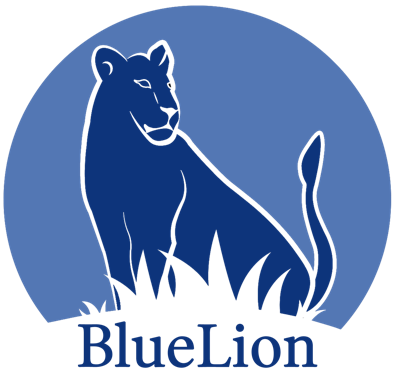 Violation #2 Record Keeping
Failure to keep accurate record of all hours worked.
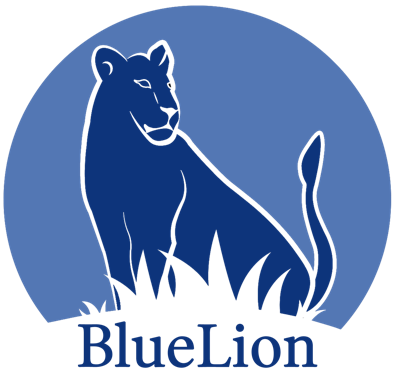 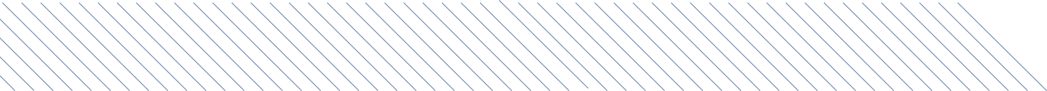 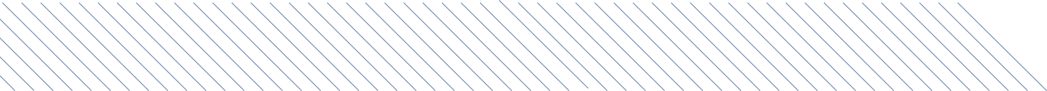 Violation #3 Illegal Employment Practices
Employing workers under 18 (not having proper paperwork, hours violations, or working in a hazardous environment). 
Not adhering to meal breaks guidelines
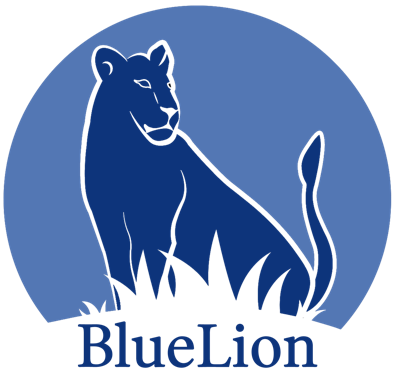 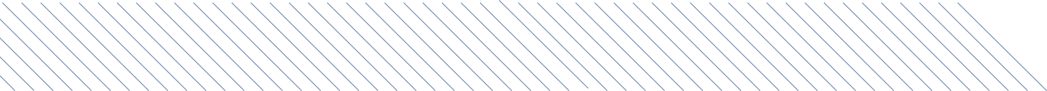 Violation #4 Undocumented Workers
Employment of Undocumented Worker’s Prohibited.
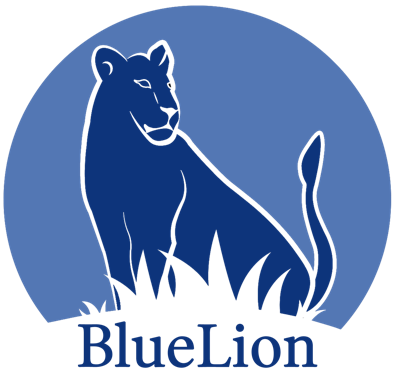 Violation #5 Required Pay
Failure to pay minimum jour pay at their regular rate of pay on a given day that an employee reports to work at the request of the employer.
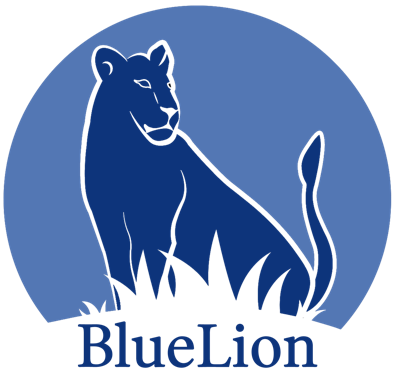 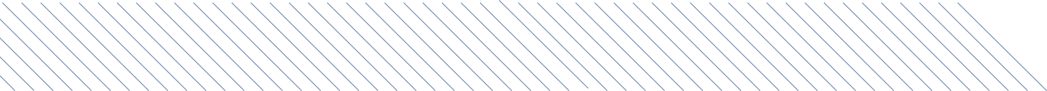 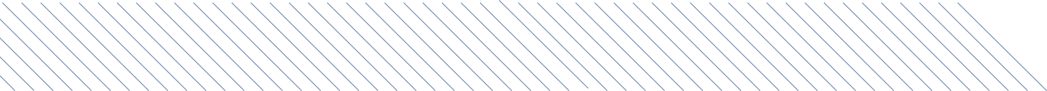 Violation #6 Workers Compensation Insurance
Failure to secure and maintain workers compensation coverage and misclassification of employees.
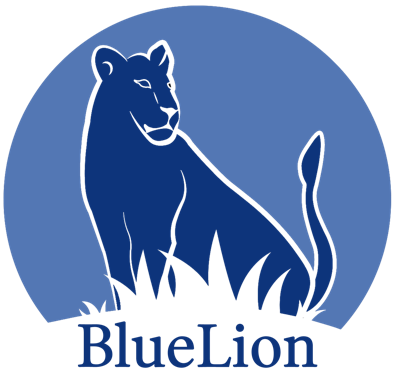 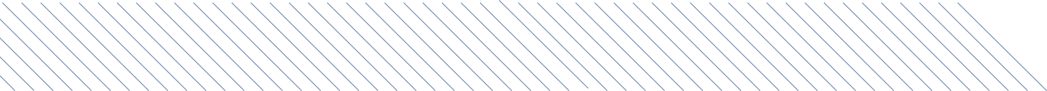 Violation #7 Wage Deduction
Illegal deductions from wages.
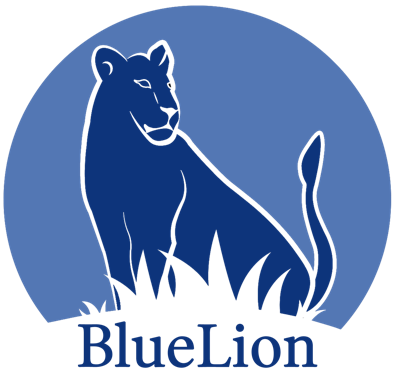 Violation #8 Notification of Rate Change
Failure to provide written notice to employees of their wage rate, pay period, payday and a description of fringe benefits, including any changes.
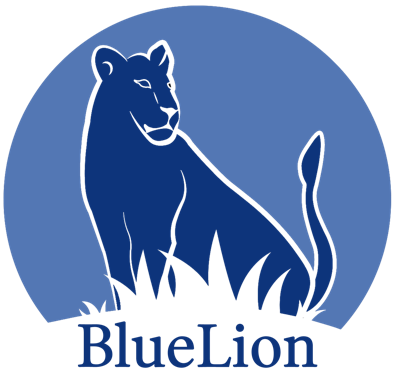 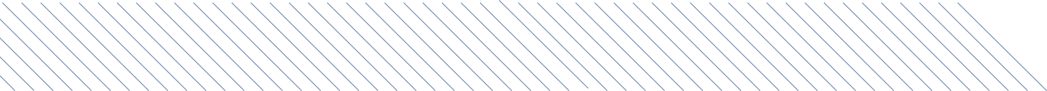 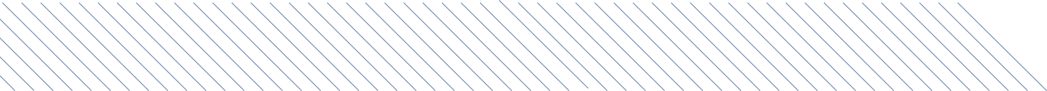 Violation #9 Minimum Hourly Rate
Failure to pay minimum wage for all hours worked.
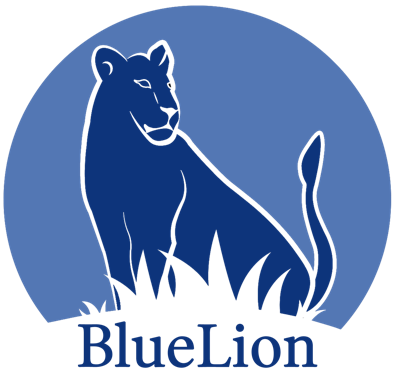 Violation #10 Improper Classification of Independent Contractors
Every worker is considered an employee by law unless they can show themselves to be otherwise. 
From a Department of Labor/Workers' Compensation standpoint, you are an employee unless you can qualify as an independent contractor. 
In order to qualify as an independent contractor, you must meet ALL criteria
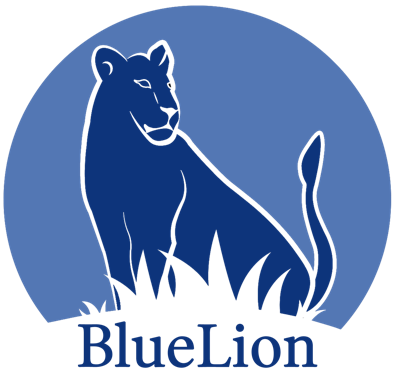 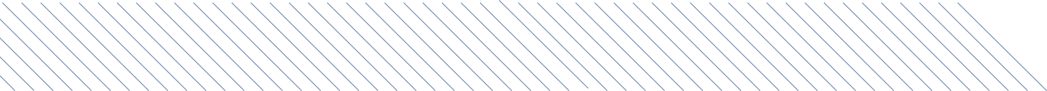 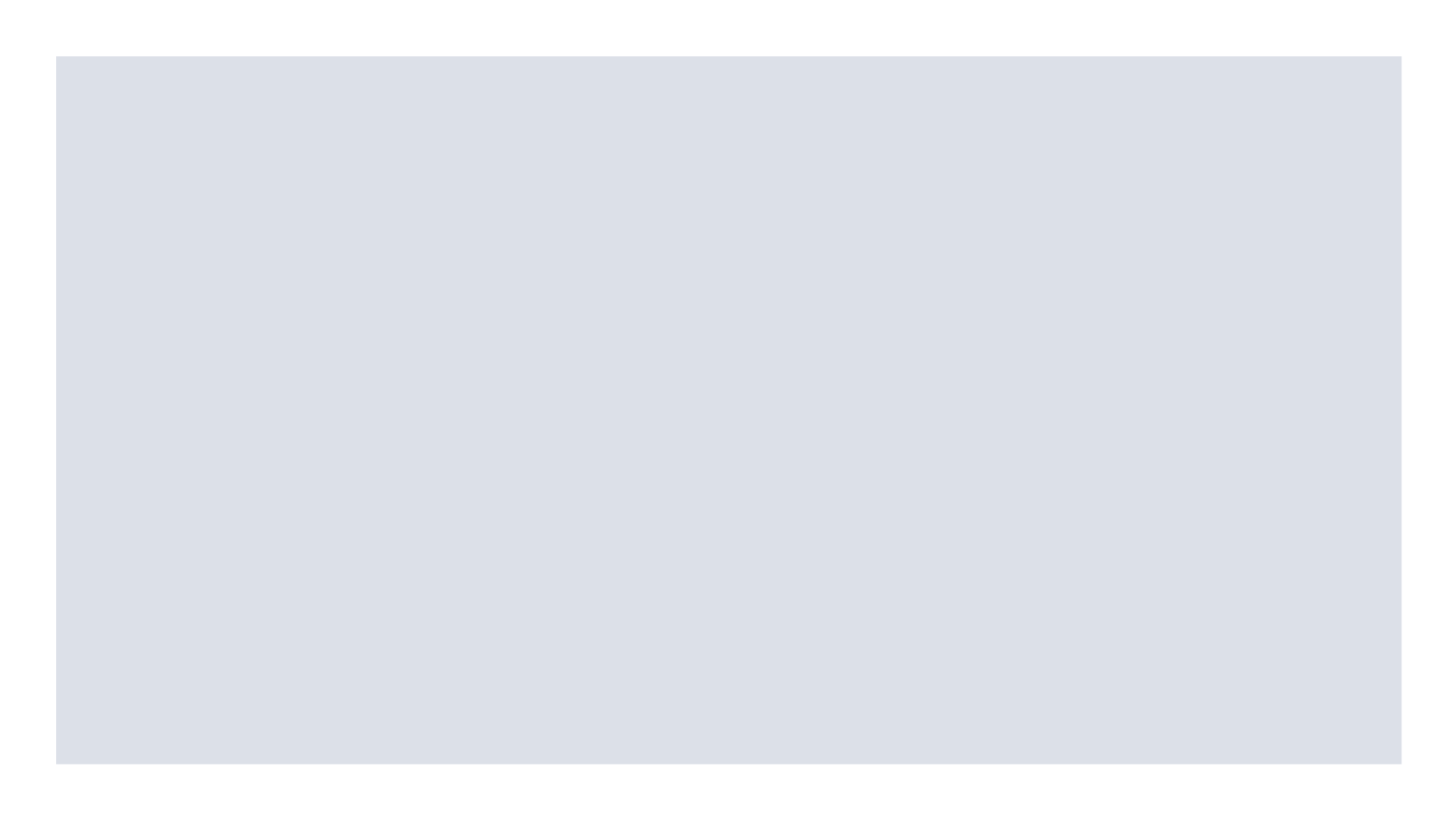 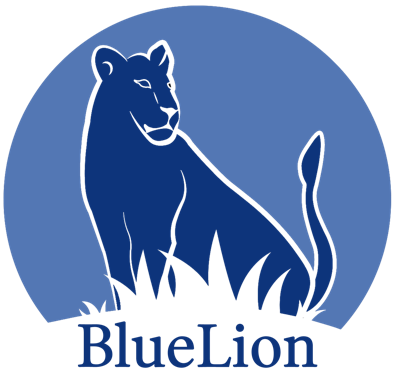 Benefits 101
What Are “Standard” Benefits?
Health
 Vision
 Dental
 Paid Holidays
 Paid Vacation
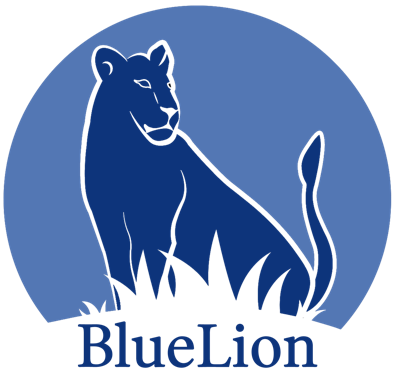 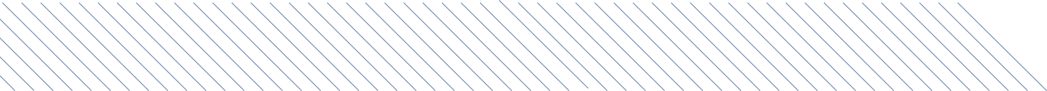 Supplemental Insurance
Life Insurance
Hospital Insurance
Accident Insurance
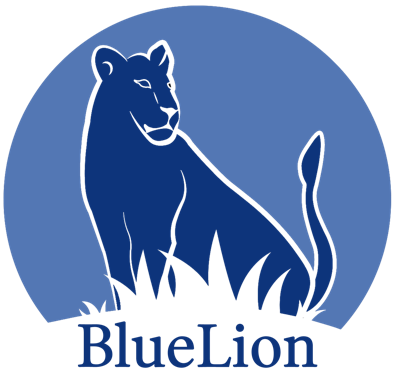 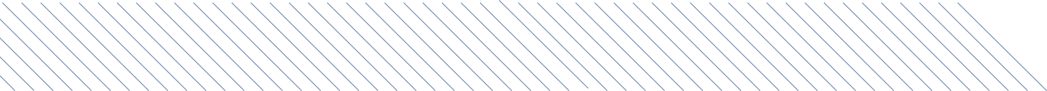 EAP (Employee Assistance Program)
The goal of an EAP is to provide employees with the tools and resources that they need to improve their mental health and help balance their work/life. 
This will ultimately benefit the employer by creating a workforce with increased productivity, improved retention rates and “happier” or more satisfied employees.
Check with your Short-Term Disability Provider or Healthcare Provider
Modern Health
Spring Health
LifeWorks
Ulliance
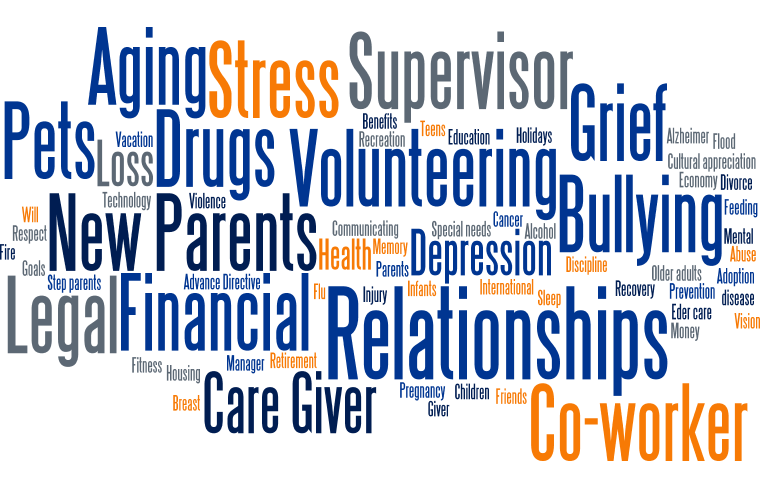 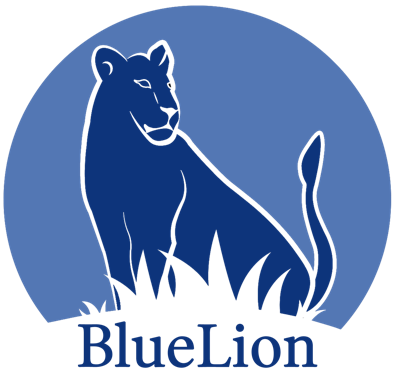 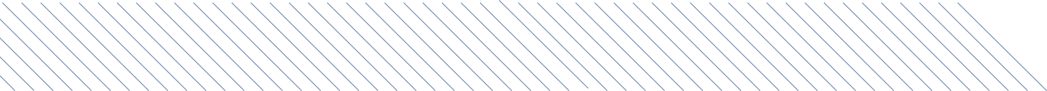 Now Trending
Paid Parental Leave
 Pledge 1%
 Volunteer time off
 THNKS - Appreciation
 Tuition Reimbursement 
 No Meeting Days
 Bereavement Leave (pregnancy loss leave)
 Workplace Wellness
 Flex Scheduling – telecommuting 
 Will Preparation
 Home Cleaning
 Office Snacks
 Pet Insurance
 Dry Cleaning Service
 Food/Grocery Delivery Service
 Mobile Auto Service
 Mortgage Specialist
 Local Business Discounts
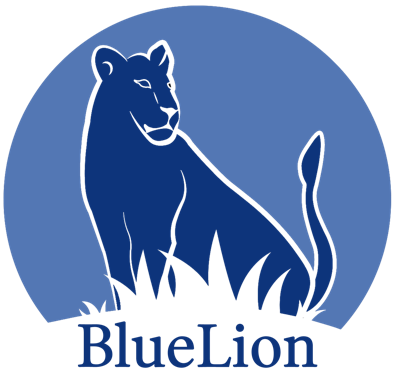 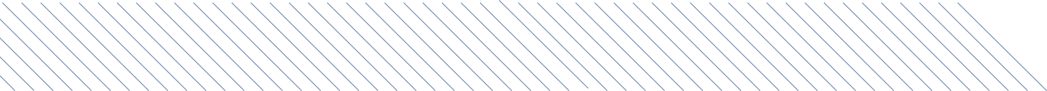 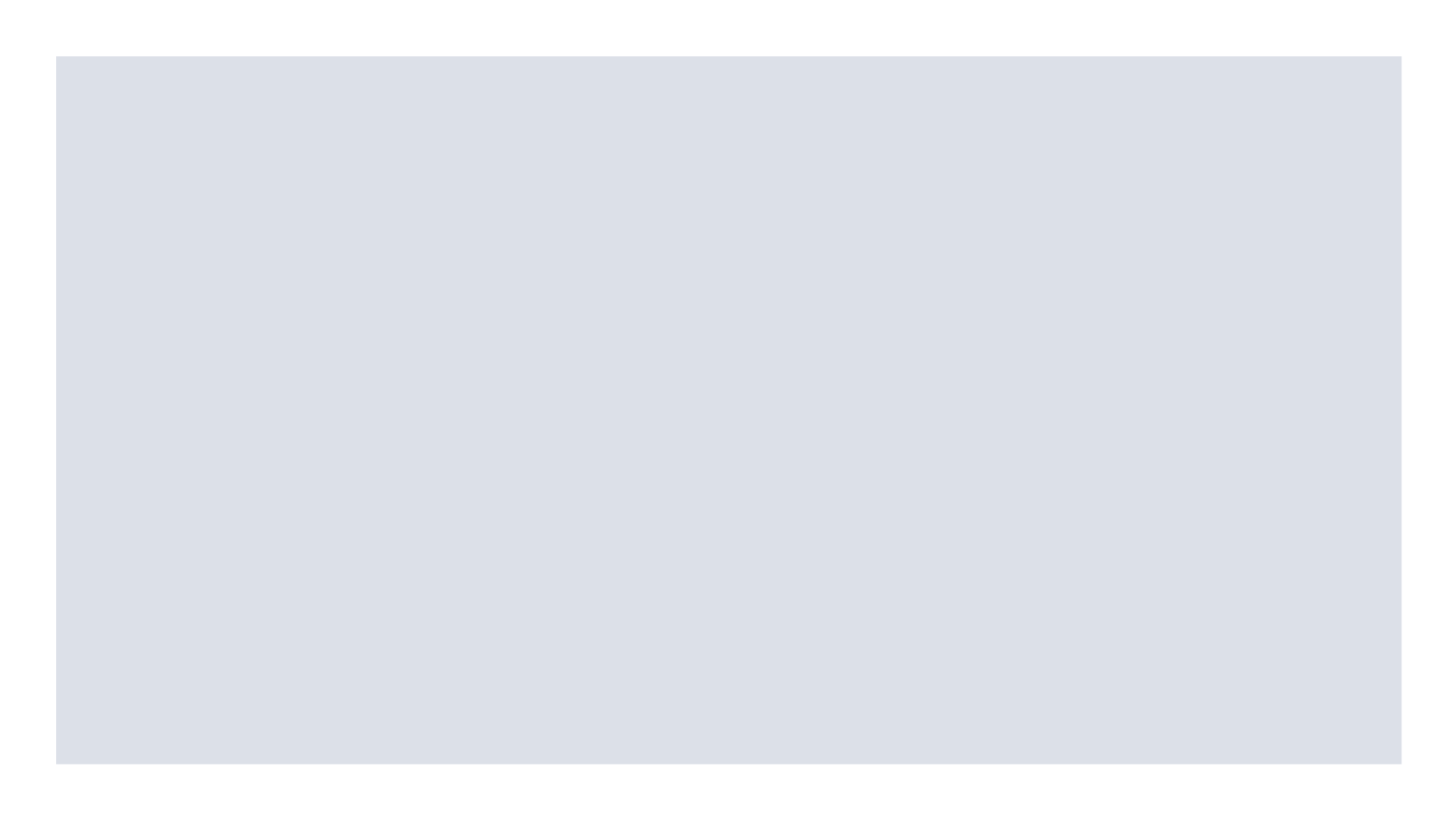 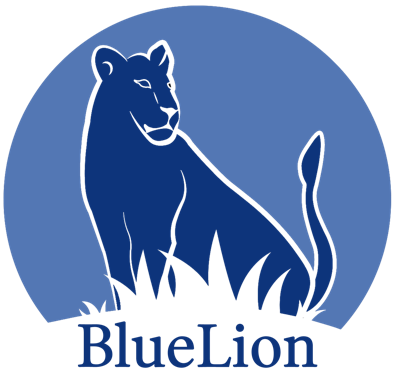 Hiring & Retention
Tips & Tricks on Recruiting in 2024
Build a Strong Recruiting Program
Utilize an ATS (Applicant Tracking System)
Effective Job Postings
Beef Up Benefits
Showcase Your Culture
Open House?
Enhance Your Employer Brand Strategy
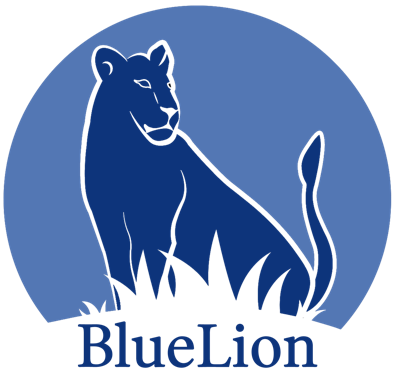 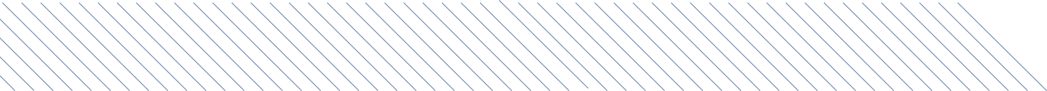 Tips & Tricks on Recruiting in 2024
Lean on Your Current Employees (referral bonus?)
Meet Elite Candidates Where They Are
Streamline Your Interview Process
Prioritize Candidate Communication
Don’t Take Too Long To Decide
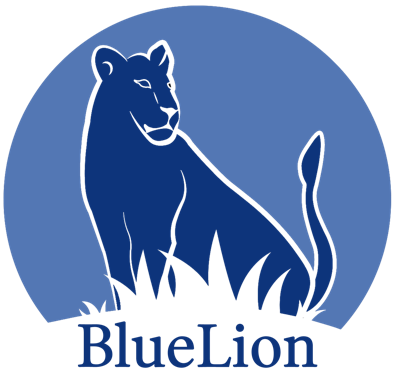 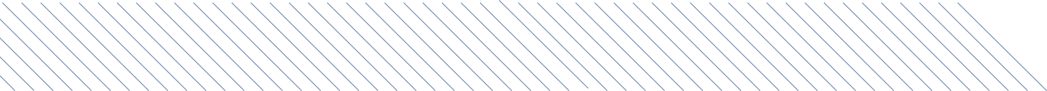 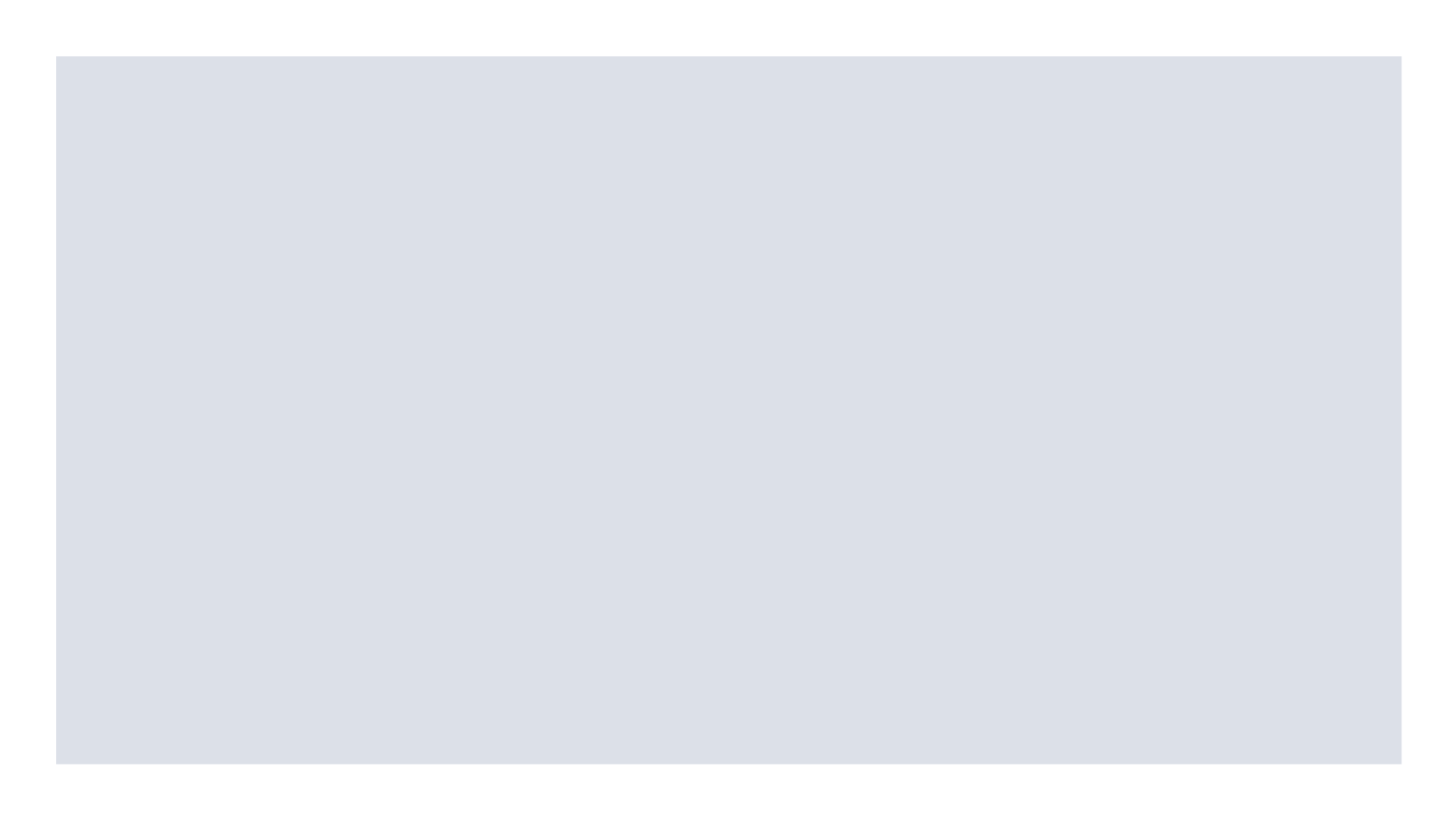 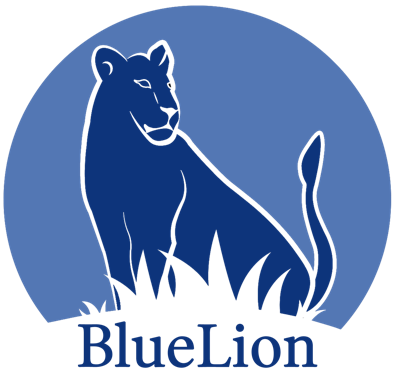 Our Mission
Ensure the long-term success of our clients by using a realistic approach to Human Resources while maintaining a healthy work/life balance.
Our Core Purpose
Authenticity, out of the box, meet our clients and employees where they are at.
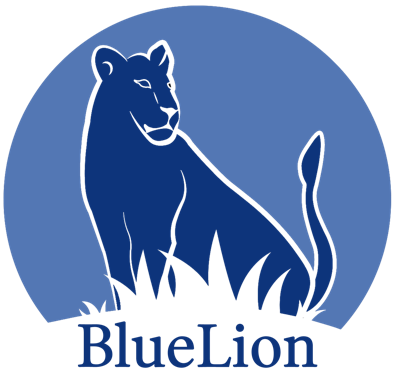 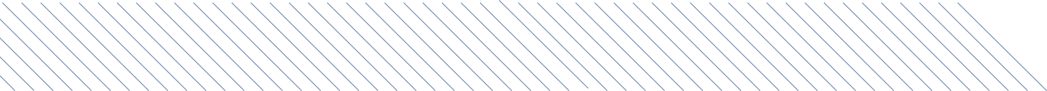 Our Services
Complete Outsourced HR Solution
HR Projects/Training
HR Hotline
Operations Clients
HR Gap Coverage
HR Audit
Harassment Training
Employee Handbook
Safety Manual
Performance Appraisals
Monthly On-Site HR Support
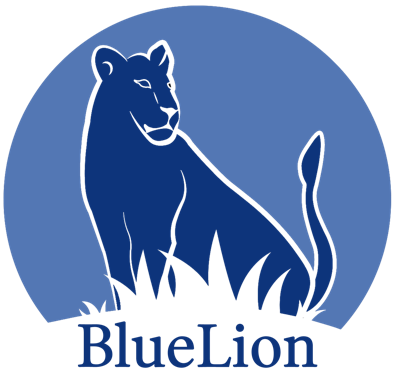 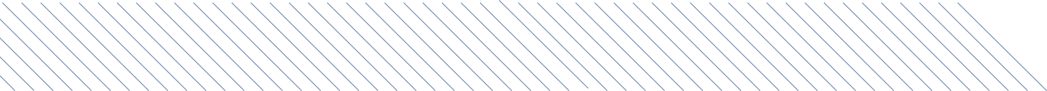 Additional Resources
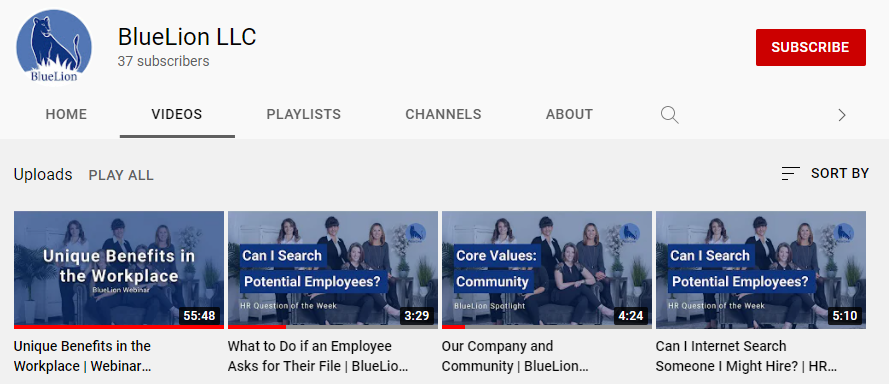 Monthly HR Trainings/Webinars
YouTube Quick Videos
Over 30 Video’s of quick HR Hot topic questions and answers.
HR Blog
Over 50 Blog’s on HR Topics such as handbooks, leave of absence, COVID, payroll, benefits, safety, policies, and more…
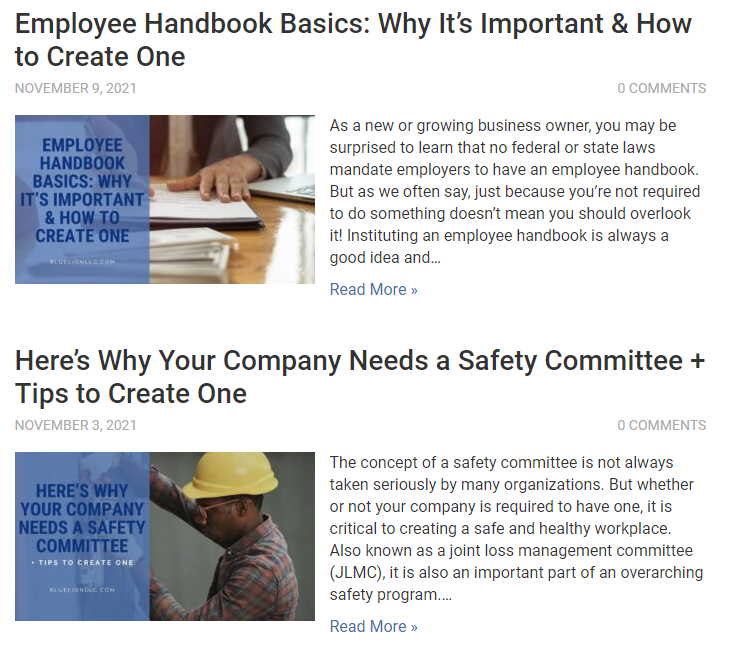 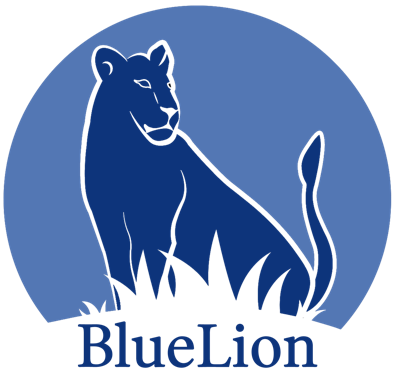 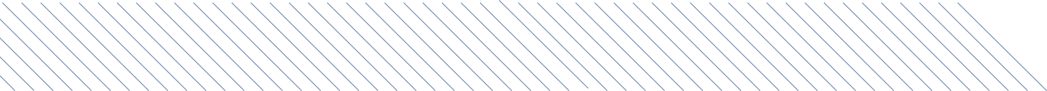 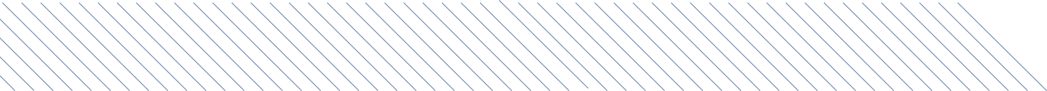 2024 Training Topics & Meetings
Jan - DOL Audit – How do we handle, what do we do?
Feb - Implementing DEI Programs - What are they, and what does that look like?
Mar - Managing ADA (Americans with Disabilities Act) Accommodations
Apr - Payroll Compliance - Top 10 Payroll Errors
May - Managing Top Performers
Jun - Personality Testing & Hiring - Why? And does it work?
Jul - Performance Management - Creating a Performance Improvement Plan (PIP)
Aug - Concerted Activity - What is it and what can I do about it?
Sep - Wowing During New Hire Onboarding
https://bluelionllc.com/events/
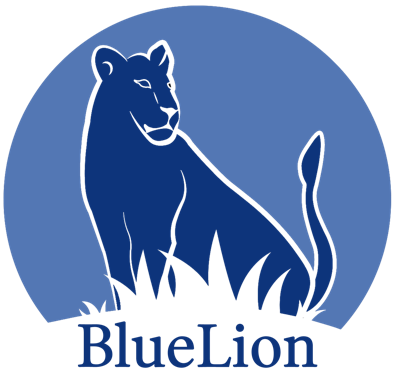 Questions?
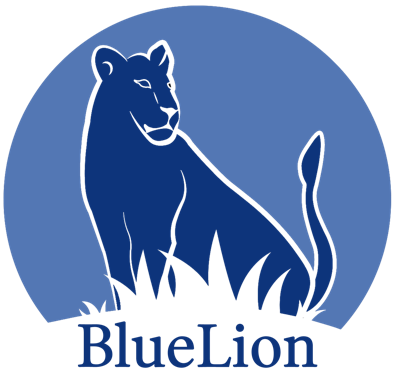 Thank You | Connect with Us
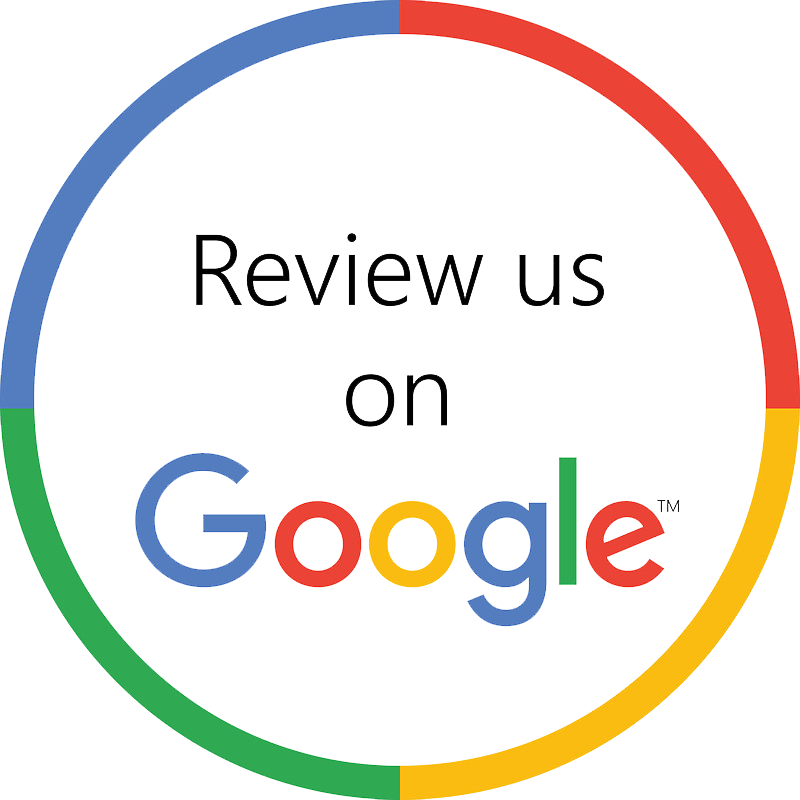 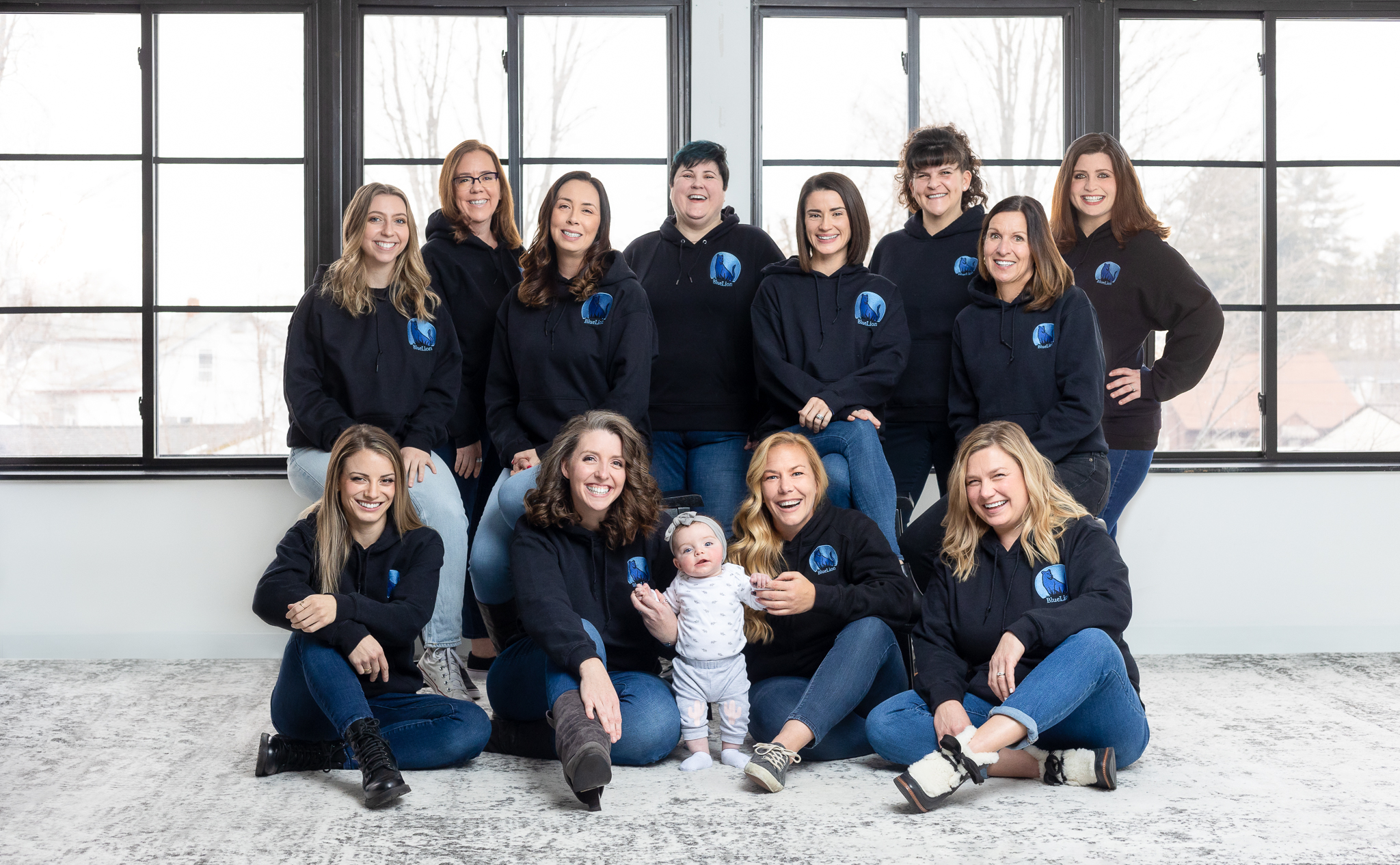 (603) 818-4131
info@bluelionllc.com

Social Media:
Instagram: @bluelion_llc
Twitter: @bluelionHR
Facebook: @BlueLionLLC
LinkedIn: BlueLion, LLC
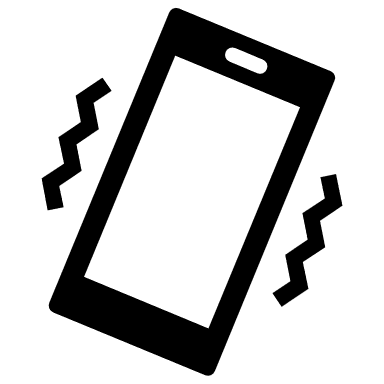 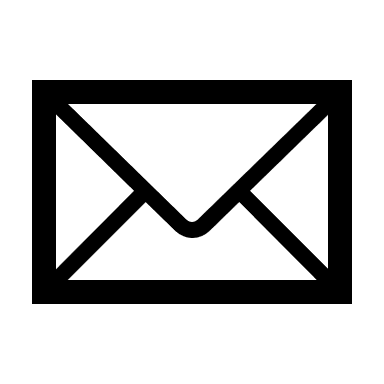 Follow us on social media!
@bluelion_llc
@bluelionHR
@BlueLionLLC
BlueLion, LLC
BlueLion, LLC
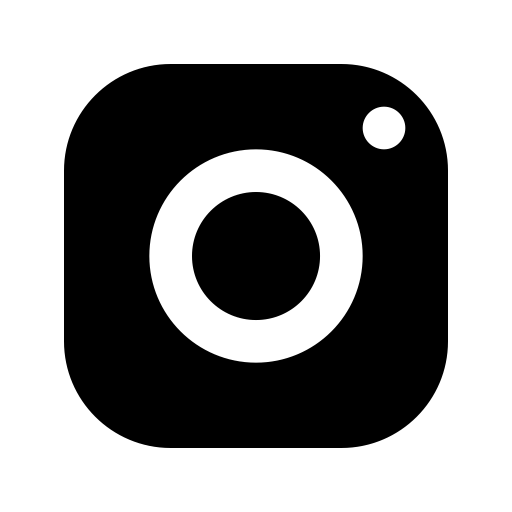 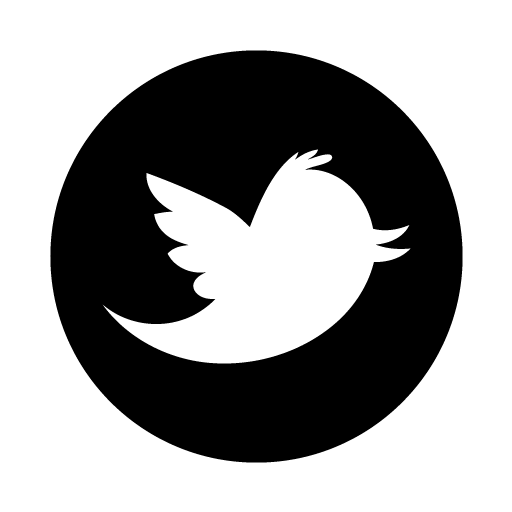 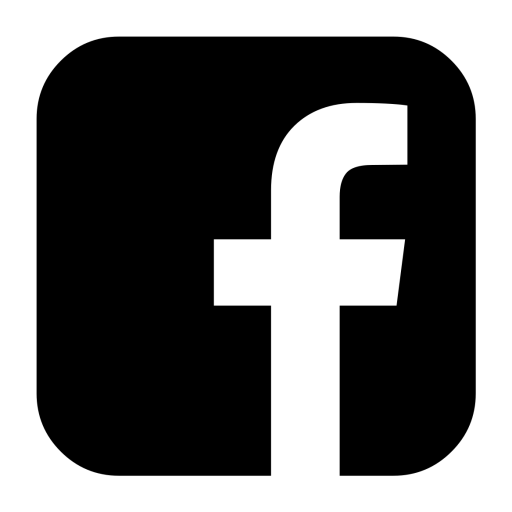 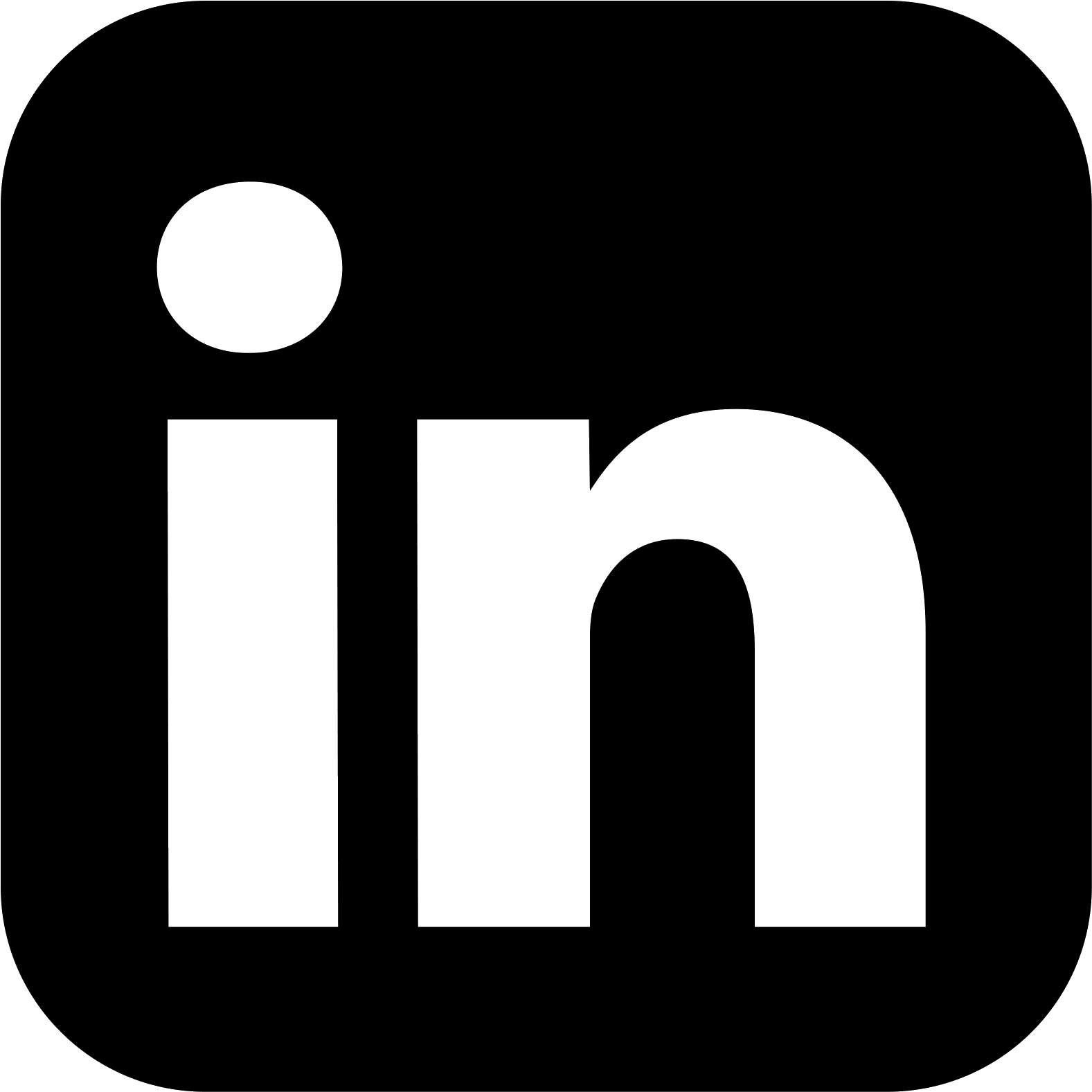 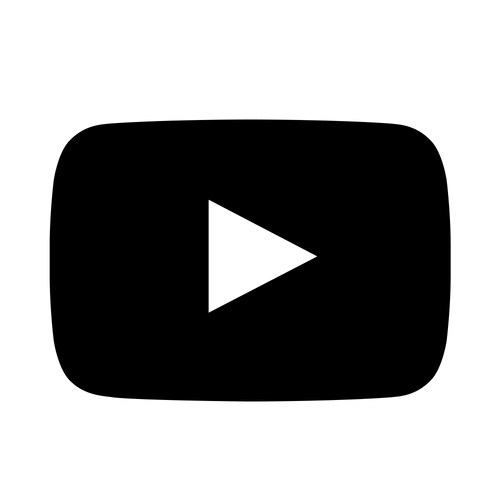 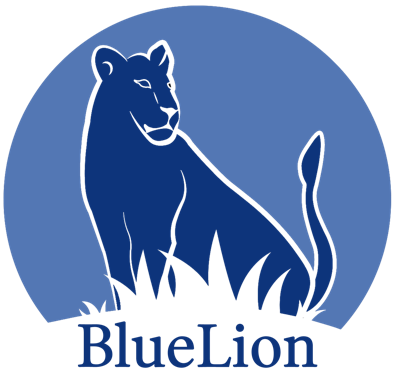 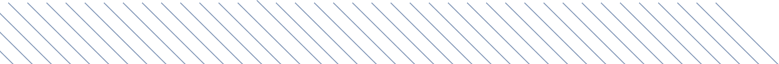